This presentation is © 2016 Marc Helgesen.  Previous versions are © 2010- 2014 Marc Helgesen.  All rights reserved. This presentation is licensed to ITECC, Manila for use in the Philippines.  It may be used by teachers with their students.  It may NOT be used for teacher training in commercial ways without the specific permission of Marc Helgesen and/or ITECC.  Any such use is illegal, a copyright violation and unethical.    Note to teachers in Japan.  Slides xx and xy are variations on slides xa and xb.  They have Japanese translations of testosterone, cortisol and stress hormones.  You might want to use those slides.  For teachers in other countries, consider adding the local language for technical vocabulary. Most of the photographs are © clipart.com.  They are used under license.
PowerPoses
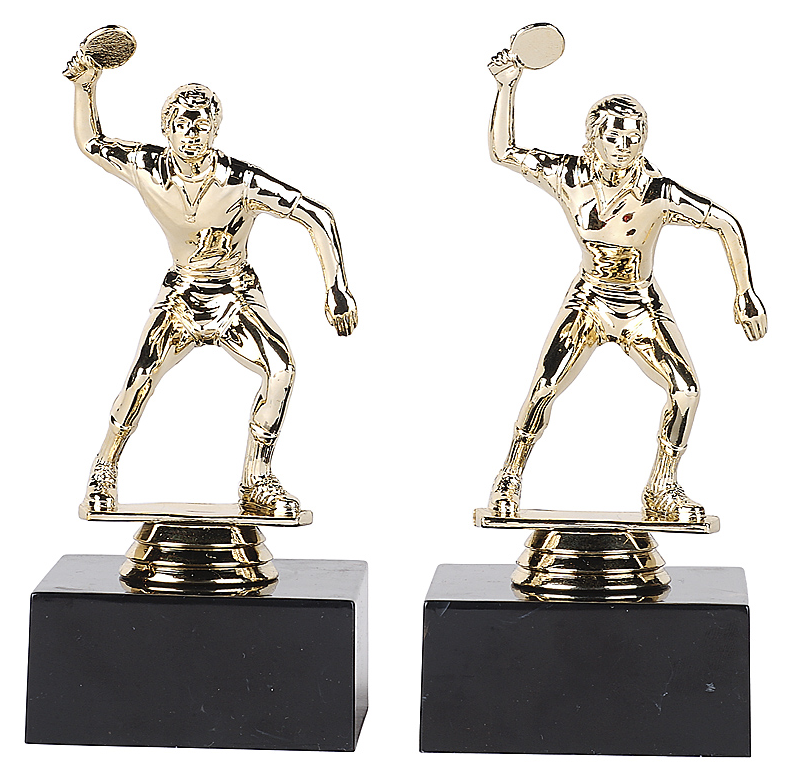 Marc Helgesen
march@mgu.ac.jp
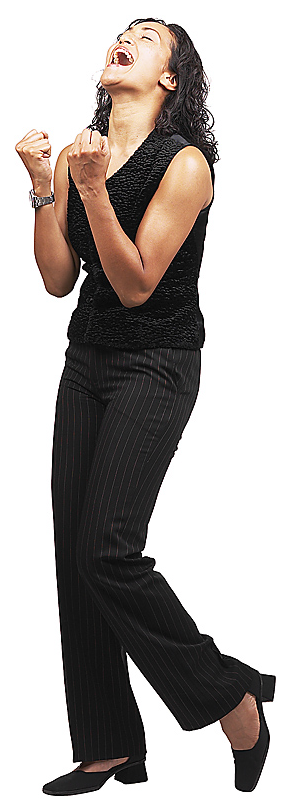 Close your eyes.
Stand up.
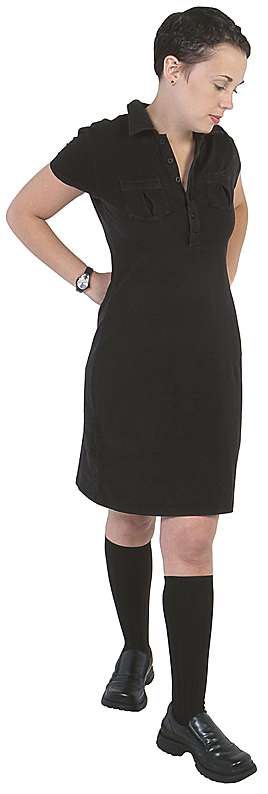 Think  about a time
you felt sad or 
depressed.
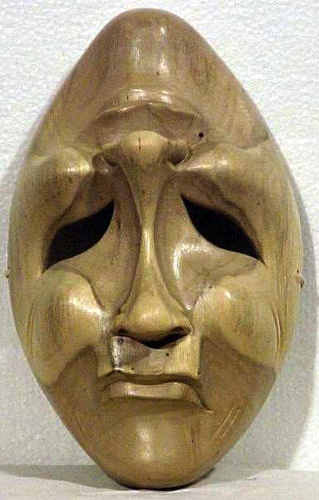 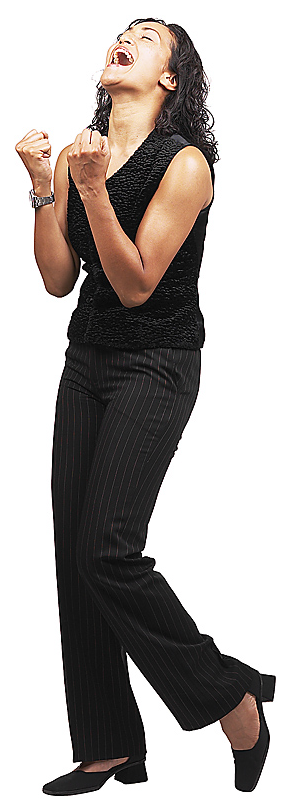 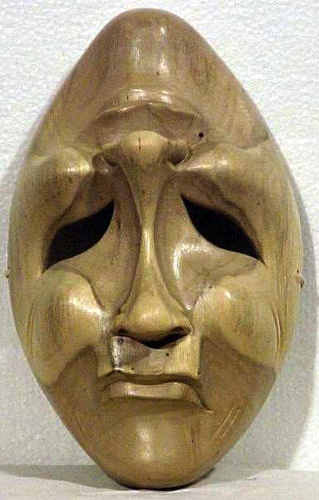 Sad or 
depressed.
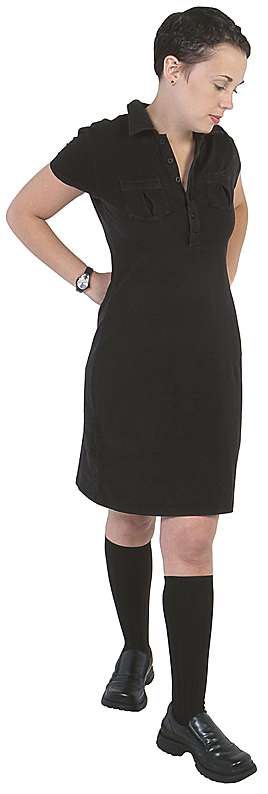 Ask yourself the
                   uestions
to remember clearly.
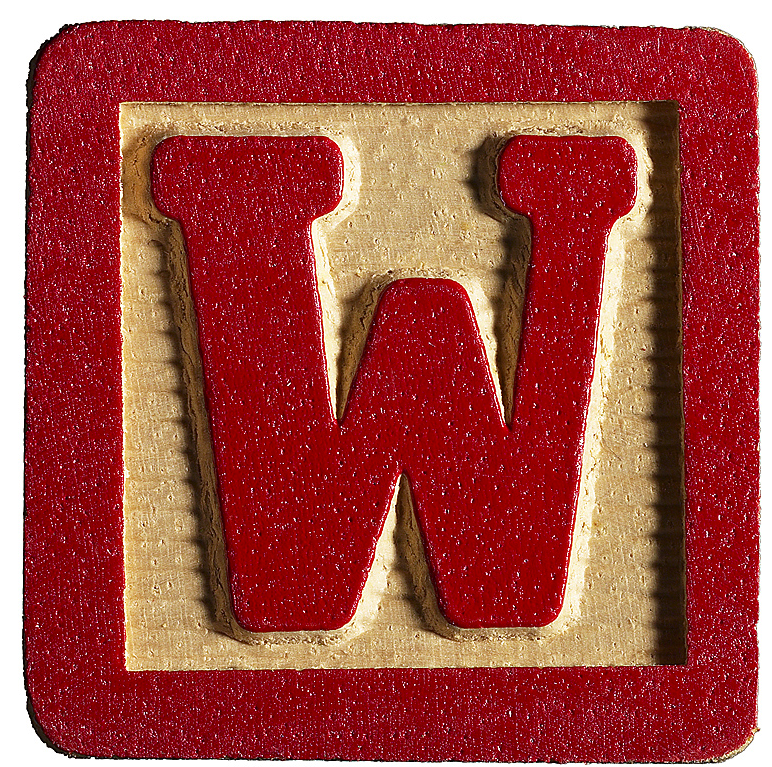 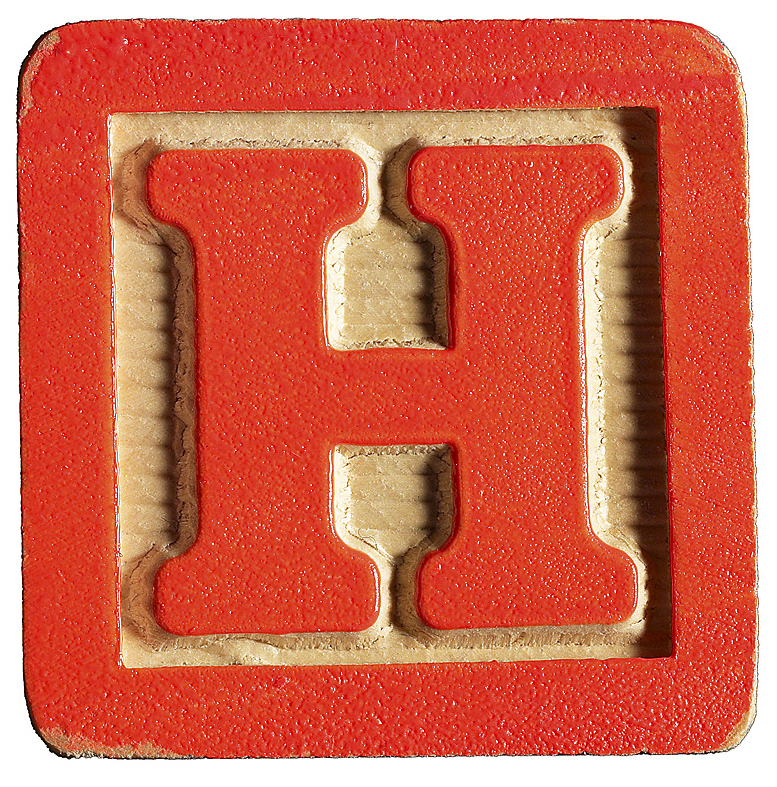 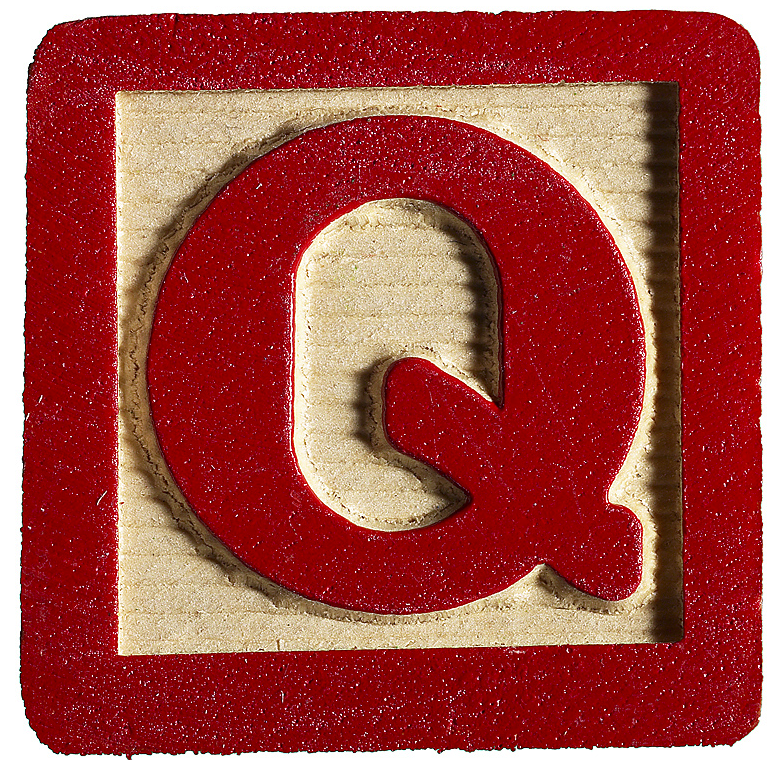 [Speaker Notes: When did this happen?
Where were you?
Who were you with?. 
What happened/ 
Why did it happen?
How did you feel?]
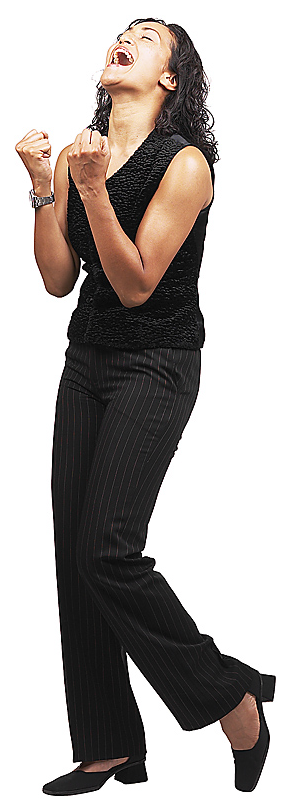 ‘s
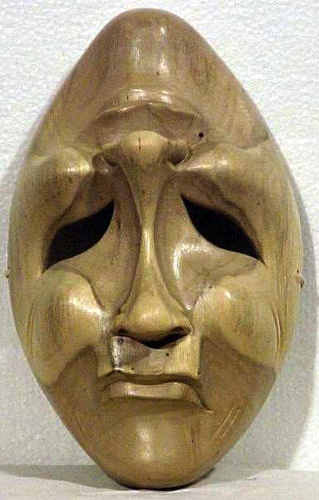 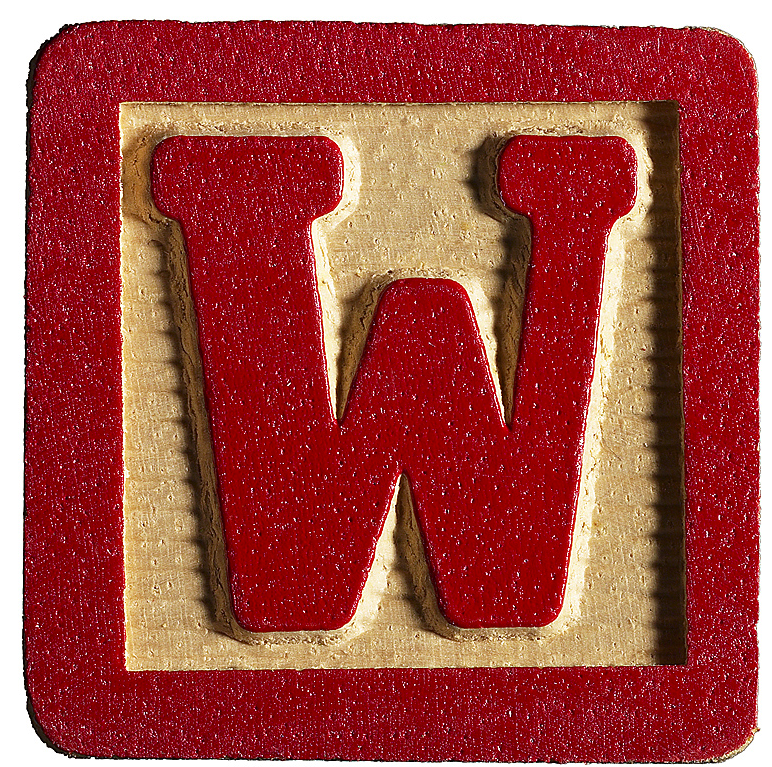 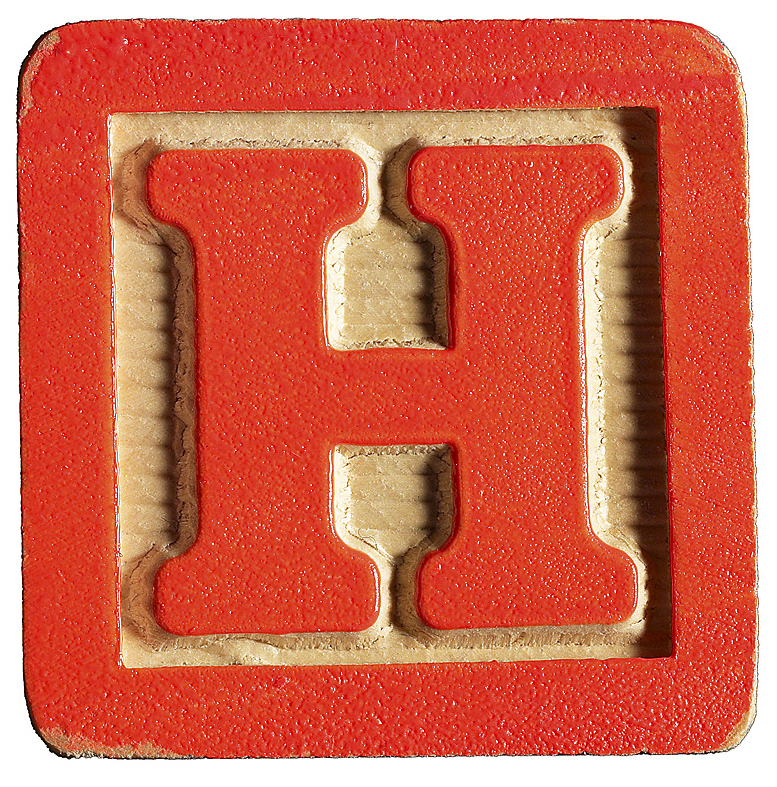 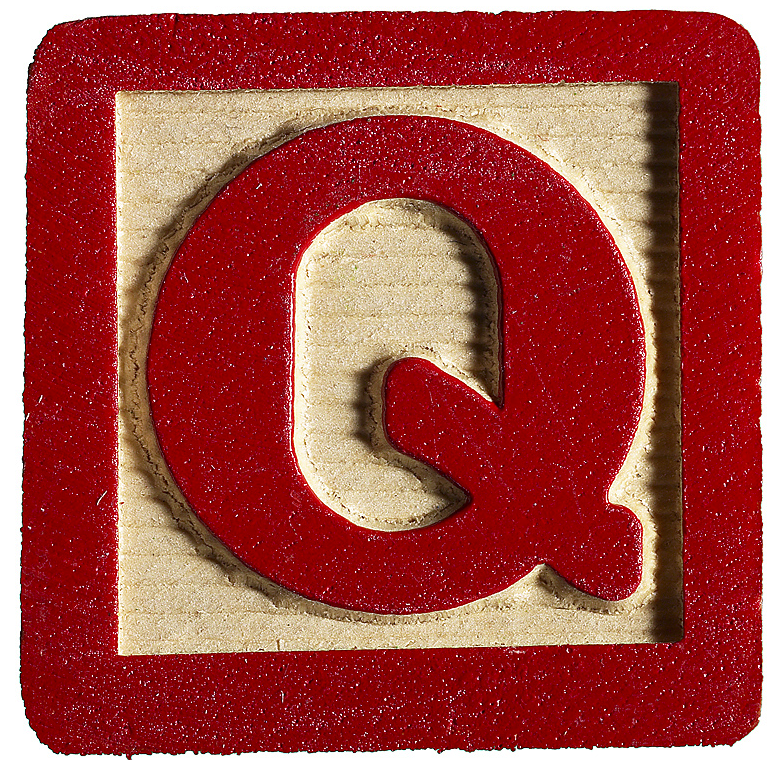 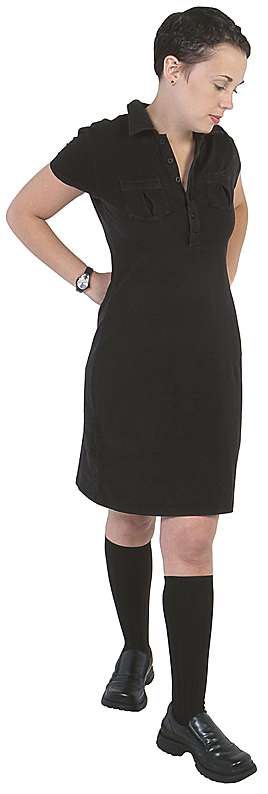 When did this happen?
Where were you?
Who were you with? 
What happened? 
Why did it happen?
How did you feel?
[Speaker Notes: When did this happen?
Where were you?
Who were you with?. 
What happened/ 
Why did it happen?
How did you feel?]
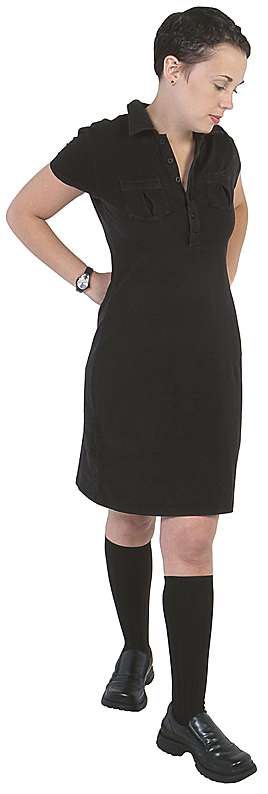 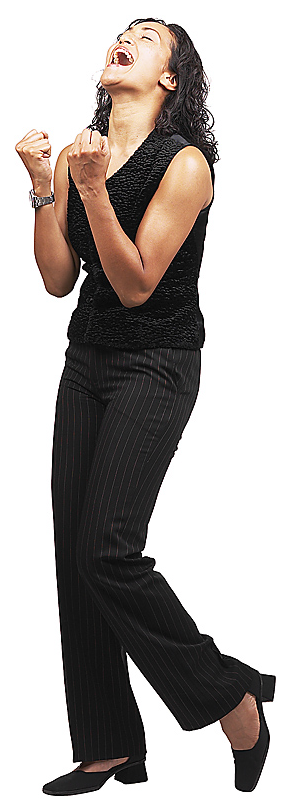 Notice your 
body position
[Speaker Notes: Usually head down.  Slumped.]
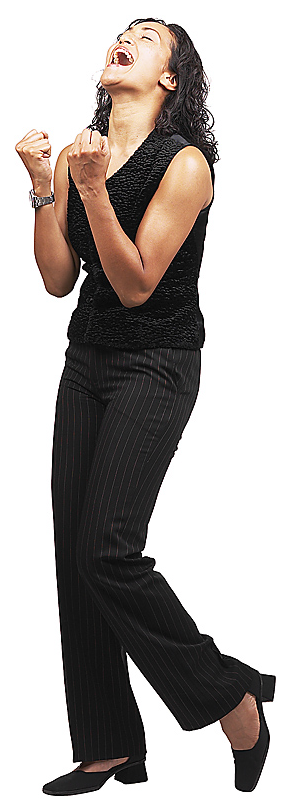 Stand up.
Close your eyes.
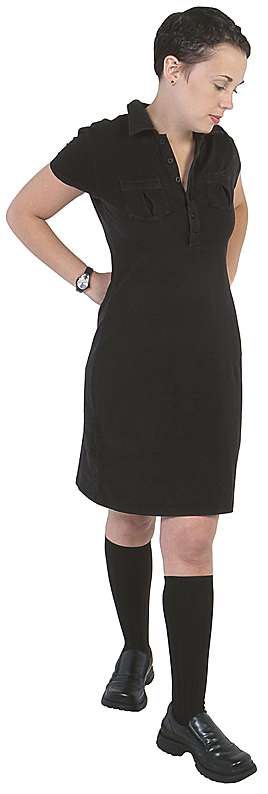 Think  about a time
you felt happy.
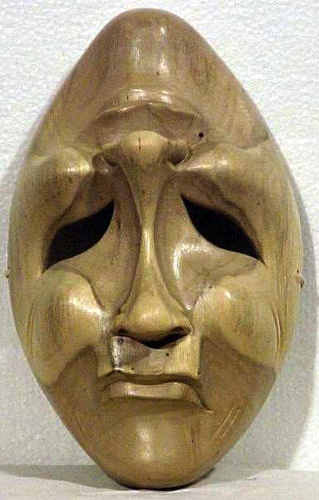 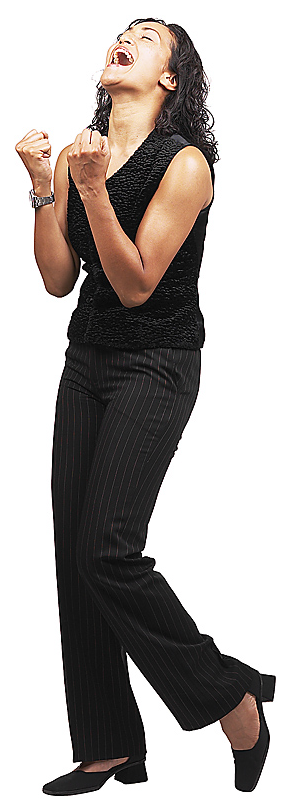 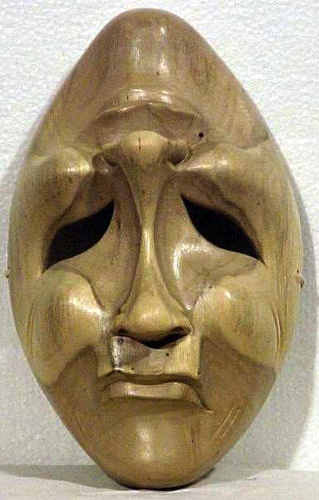 Happy.
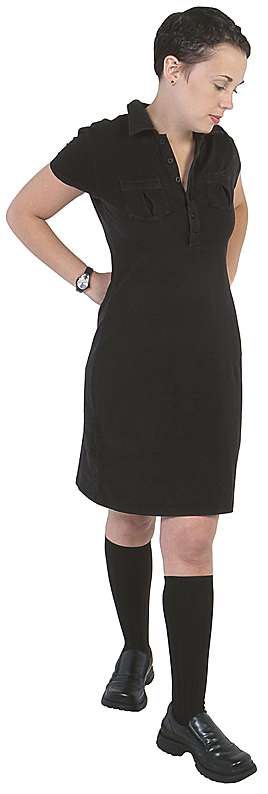 Ask yourself the
                   uestions
to remember clearly.
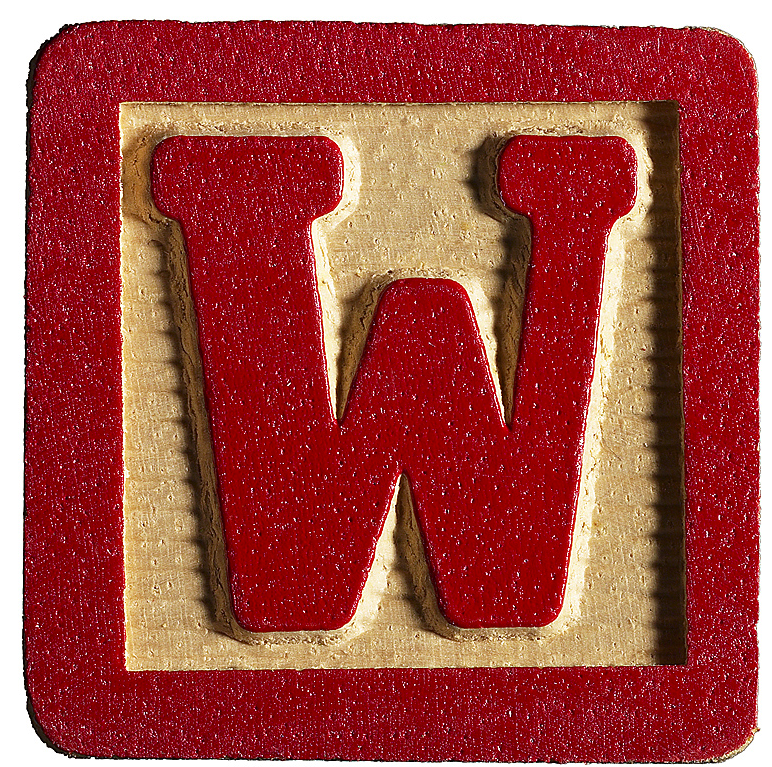 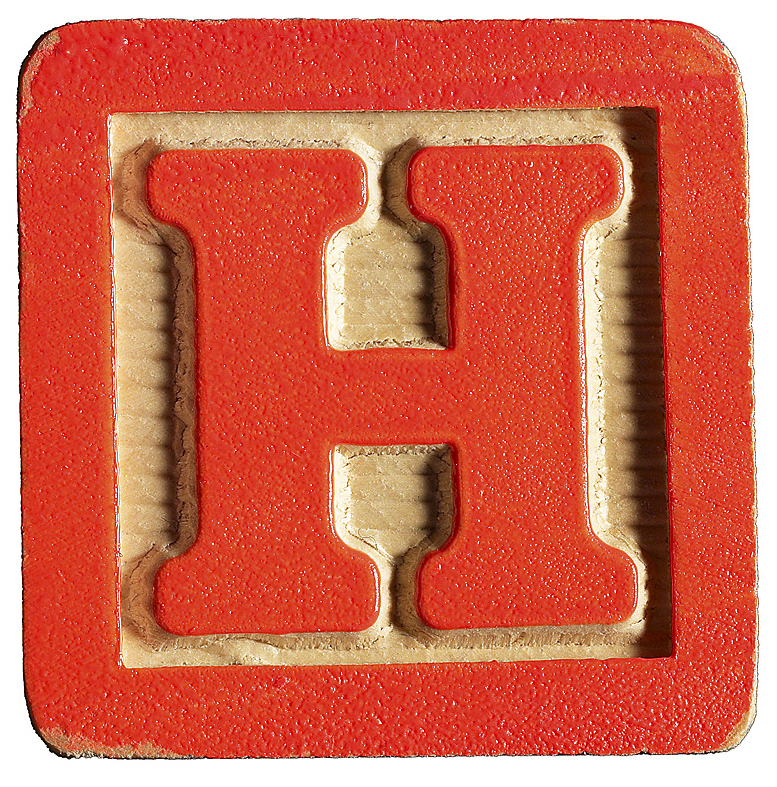 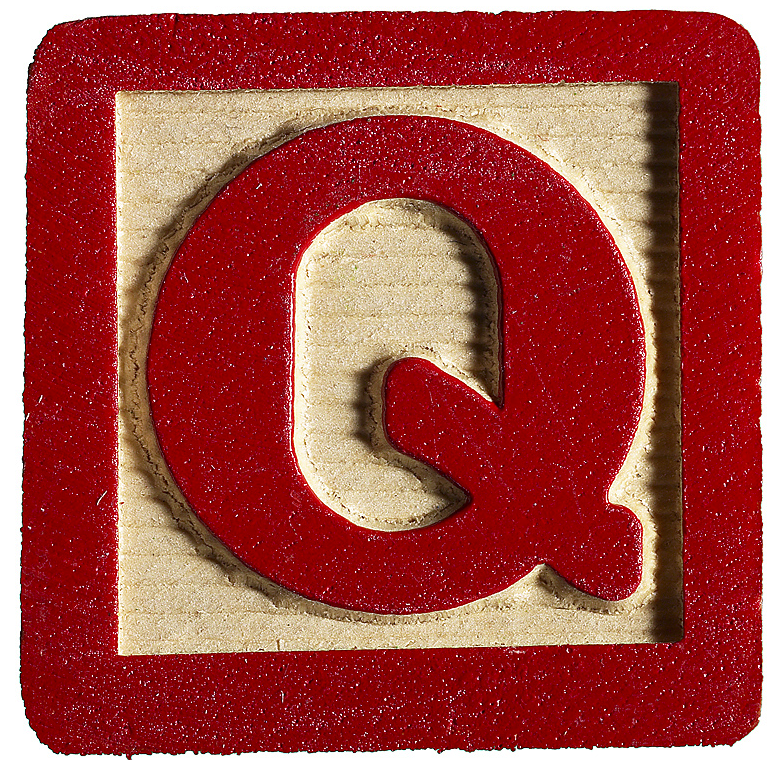 [Speaker Notes: When did this happen?
Where were you?
Who were you with?. 
What happened/ 
Why did it happen?
How did you feel?]
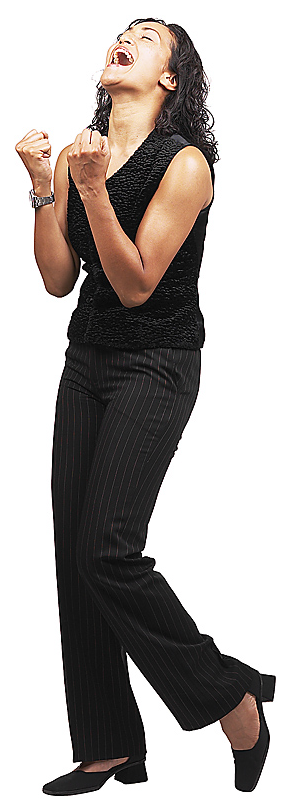 ‘s
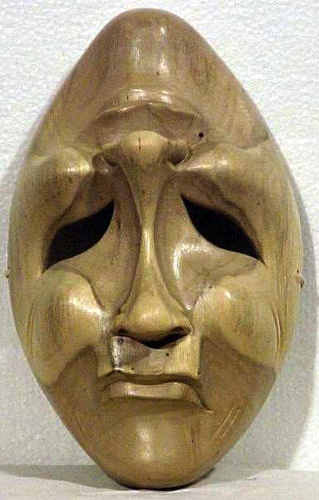 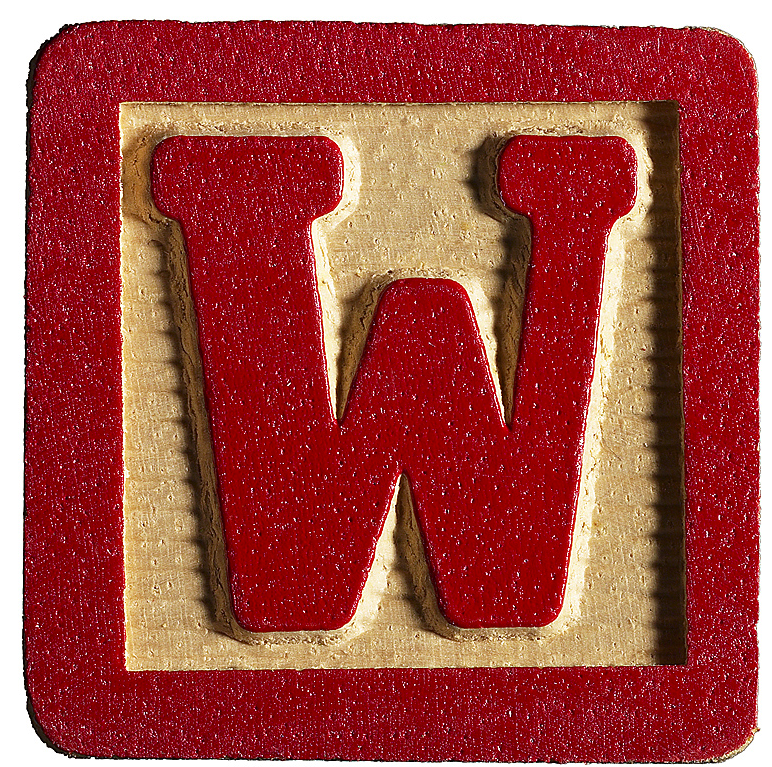 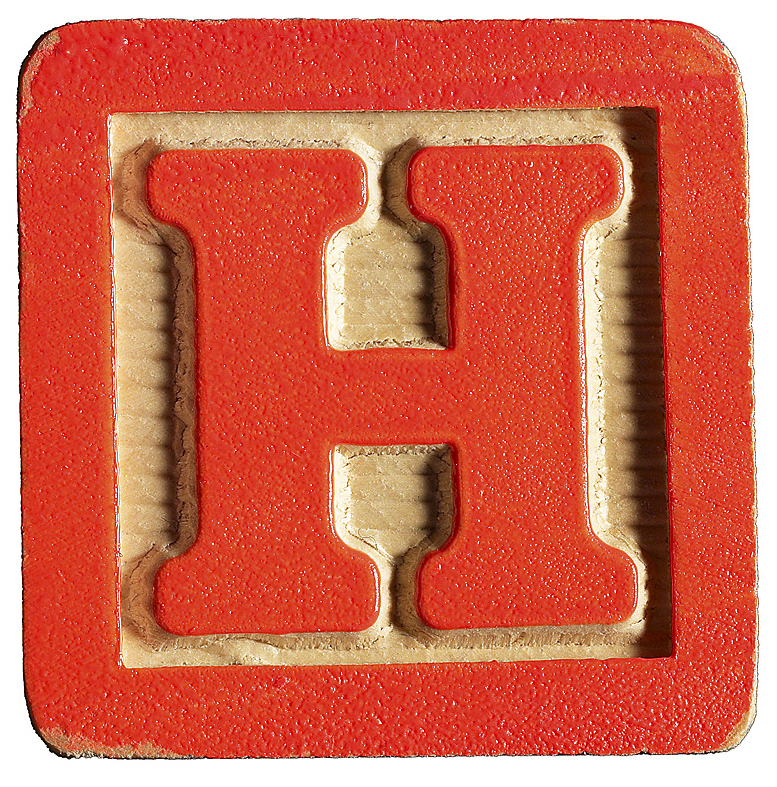 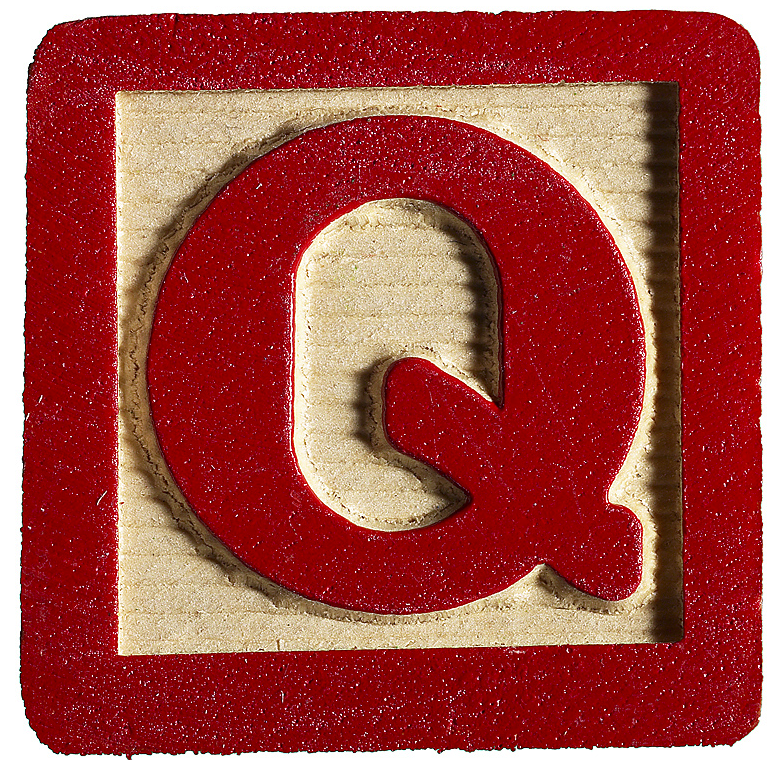 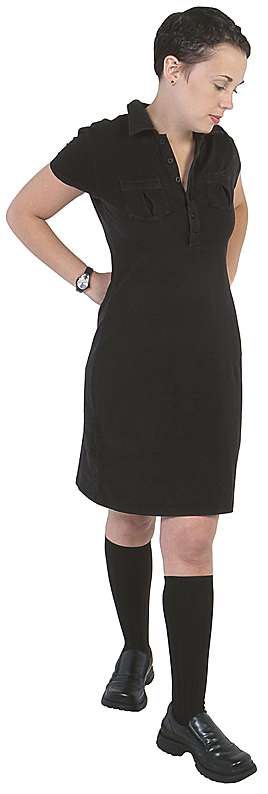 When did this happen?
Where were you?
Who were you with? 
What happened? 
Why did it happen?
How did you feel?
[Speaker Notes: When did this happen?
Where were you?
Who were you with?. 
What happened/ 
Why did it happen?
How did you feel?]
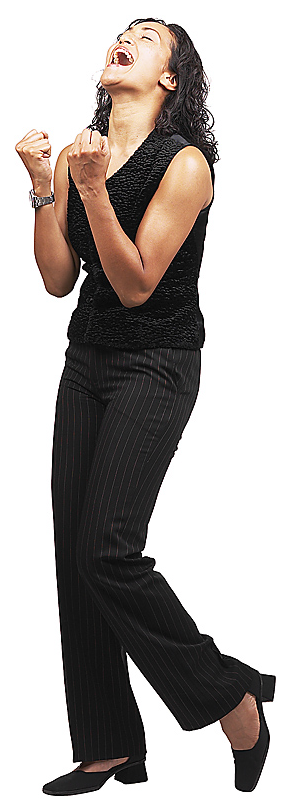 Notice your 
body position
[Speaker Notes: Usually head down.  Slumped.]
You know
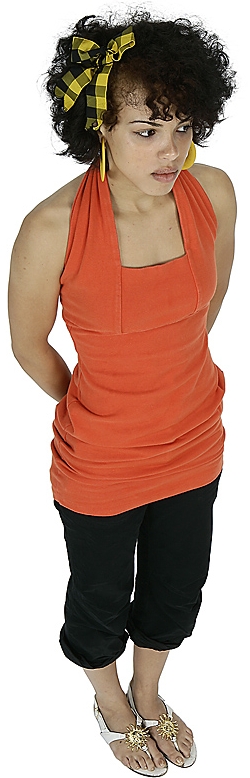 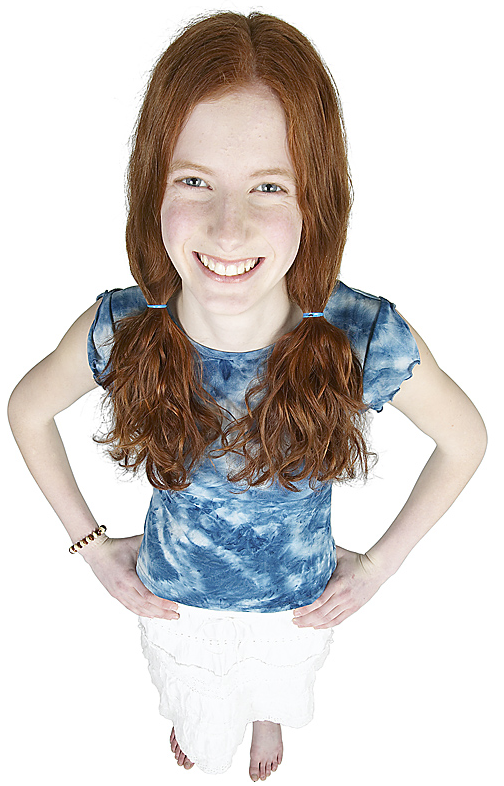 how you 
feel
affects
body 
position
Did you know
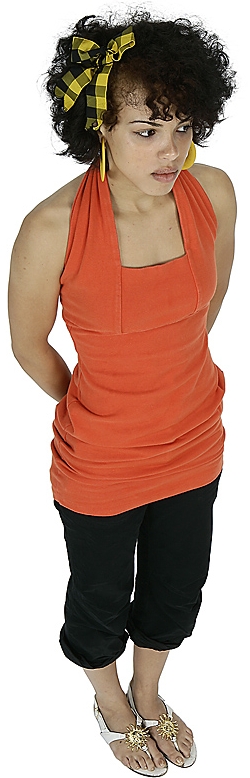 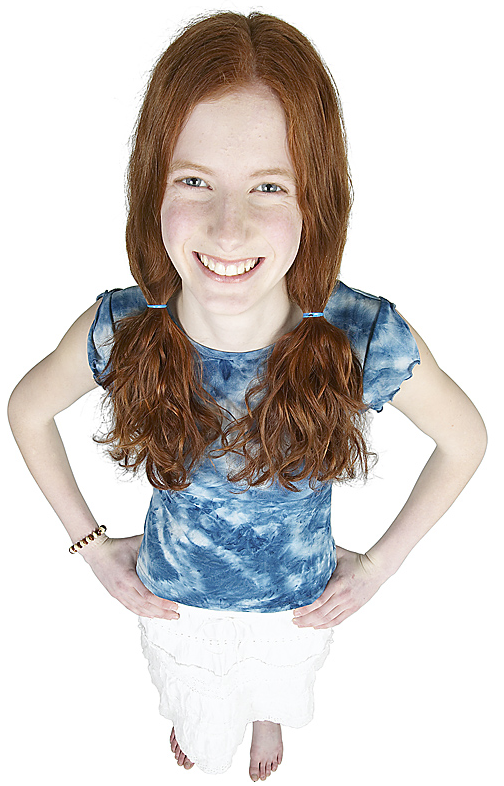 how you 
feel
affects
body 
position
?
Power posesare body positions.
Many people experience
interesting results.
Slide from Amy Cuddy’s TED talk.
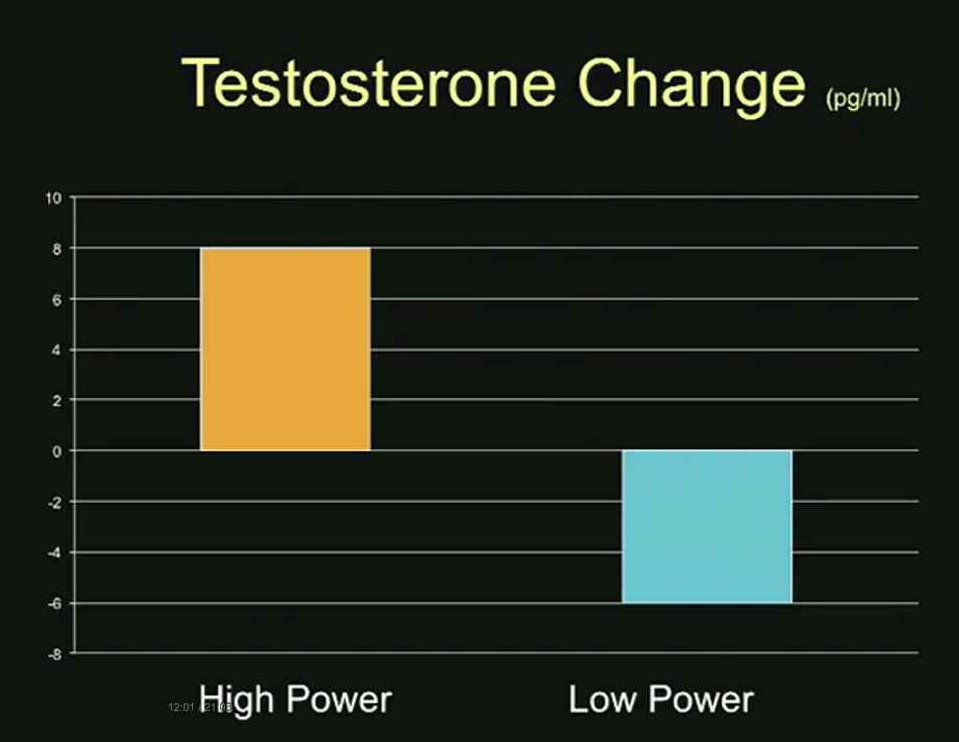 Slide from Amy Cuddy’s TED talk.
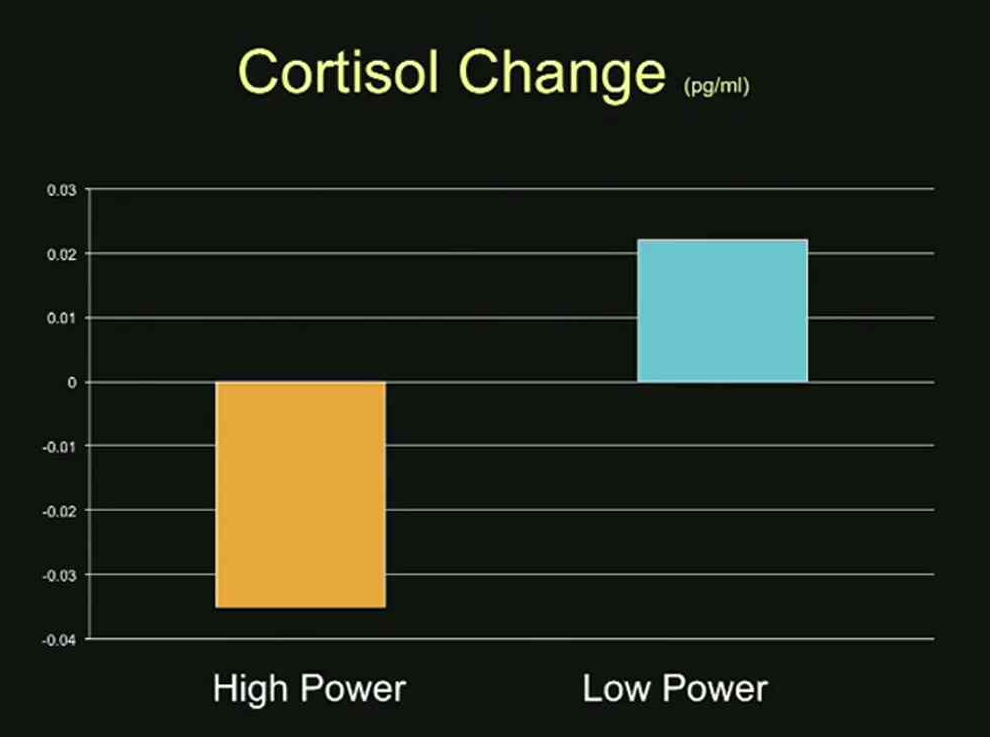 Slide from Amy Cuddy’s TED talk.
(Stress hormone)
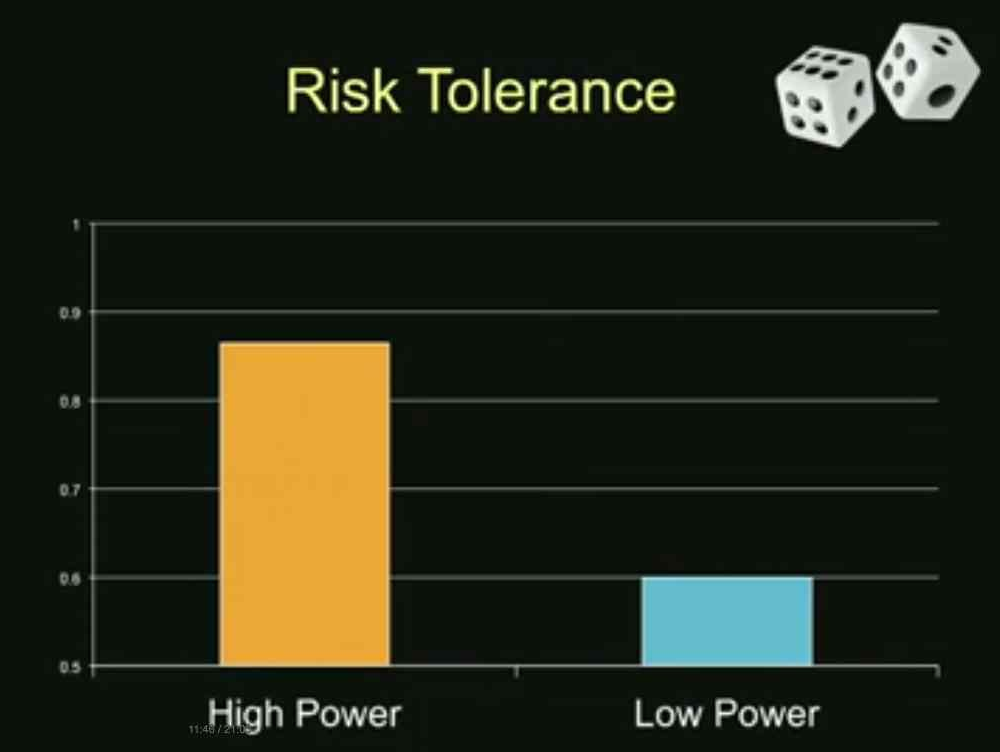 Slide from Amy Cuddy’s TED talk
Power posesare body positions.
Many people experience
interesting results.
Do you?
Let’stry!
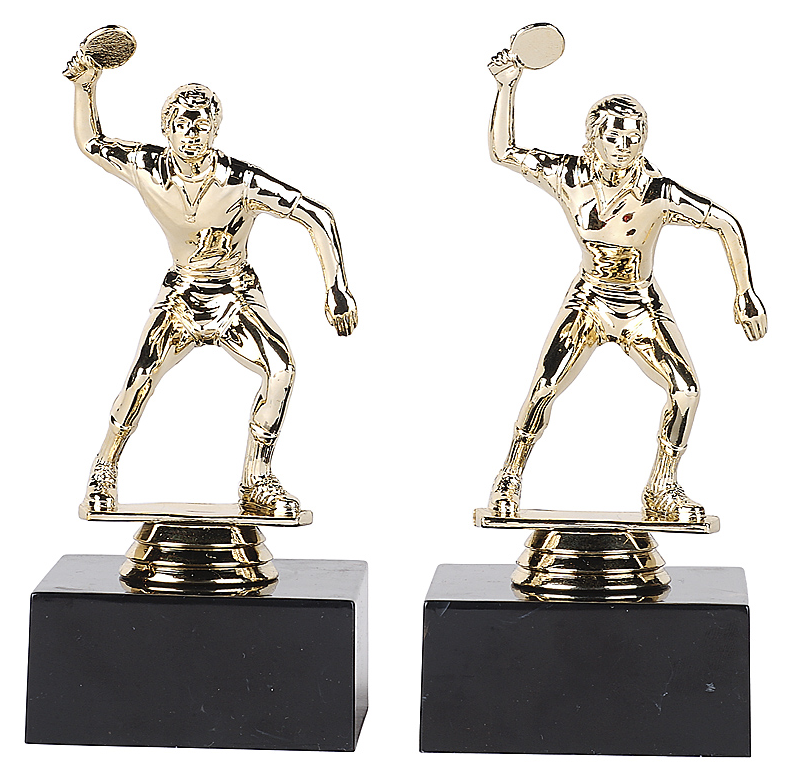 Vocabulary check: Body parts
arm
head
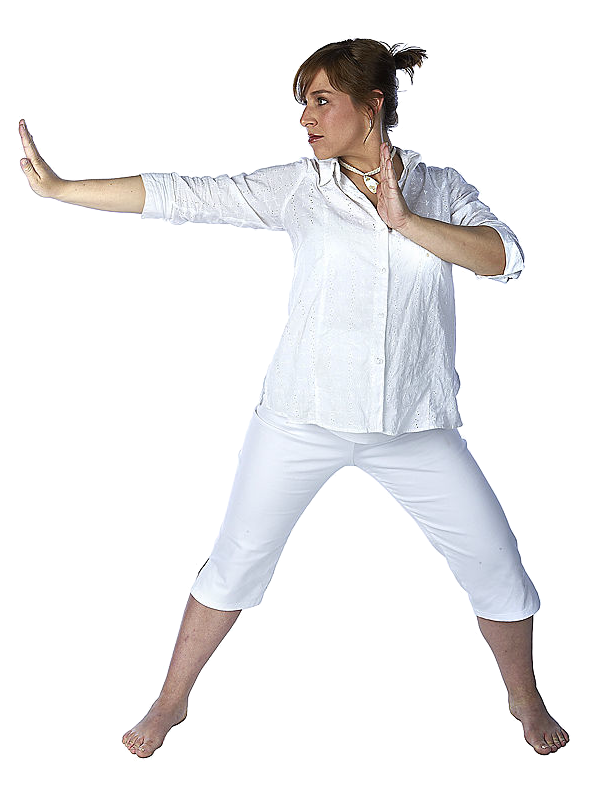 neck
hand
shoulder
chest
stomach
leg
foot
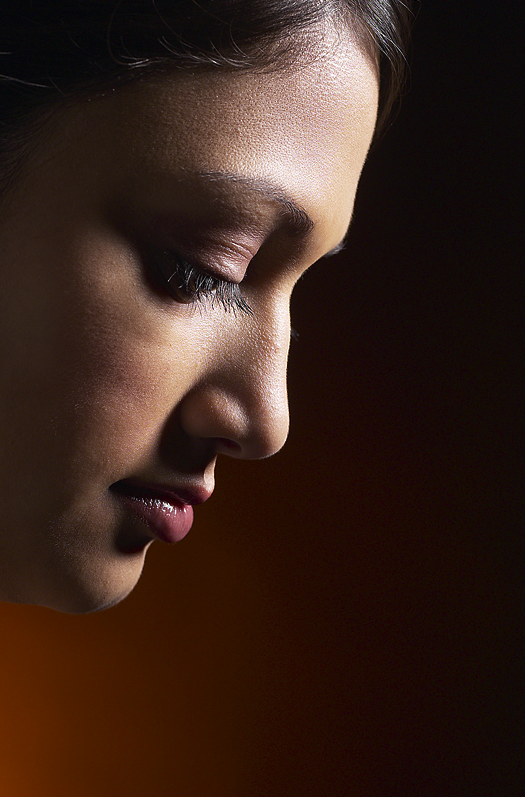 Vocabulary 
check
Insert video
breathe
out though mouth
[Speaker Notes: Pairwork, then teach other pair]
Vocabulary 
check
strong
powerful
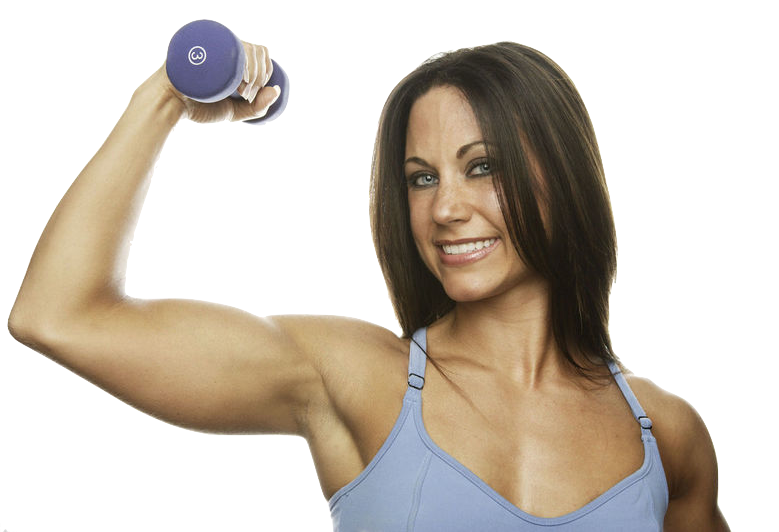 [Speaker Notes: Pairwork, then teach other pair]
Vocabulary 
check
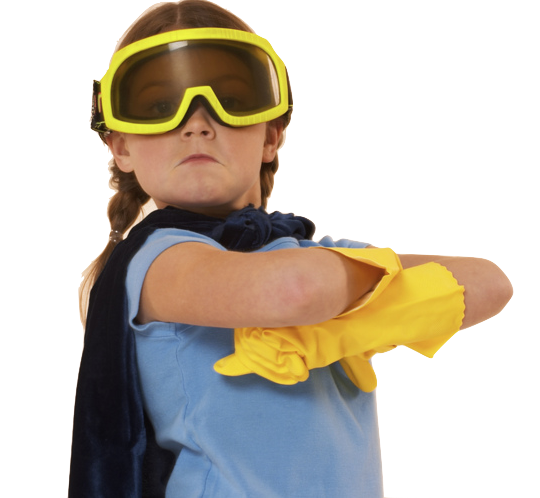 confident
[Speaker Notes: Pairwork, then teach other pair]
Divide the class into 4 groups: A, B, C & D
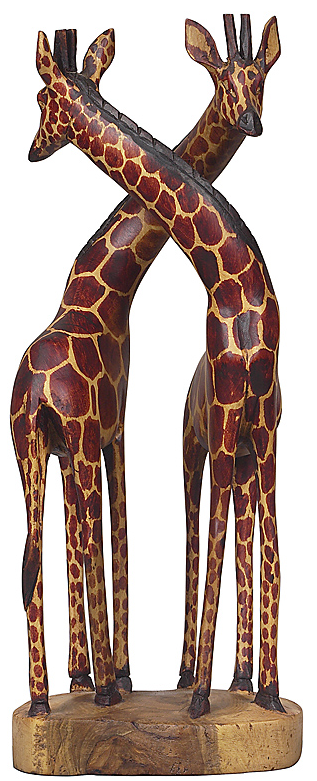 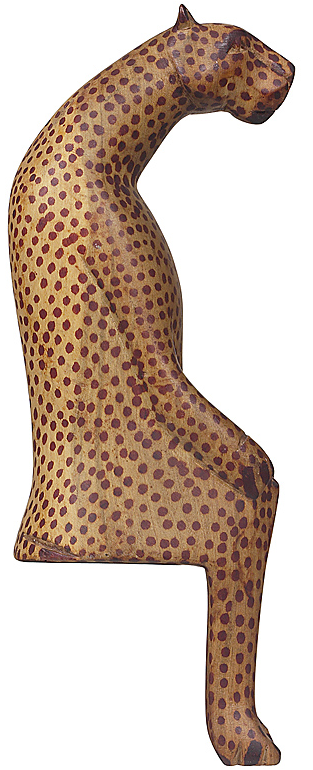 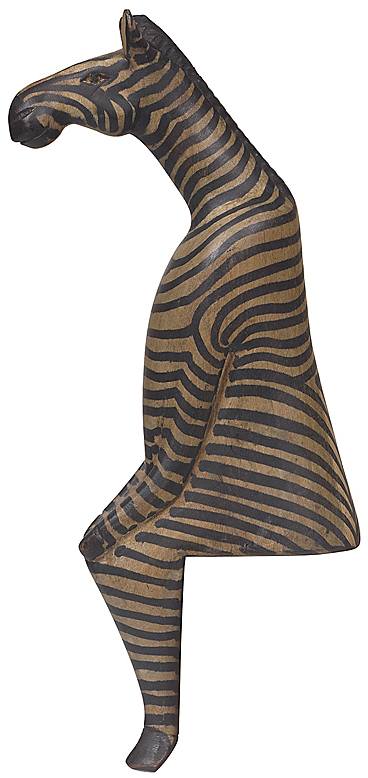 Each person gets
a handout: 
A, B, C or D
With your partner, read the handout.
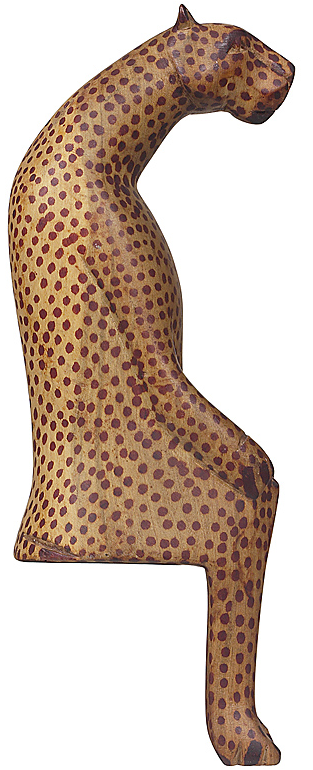 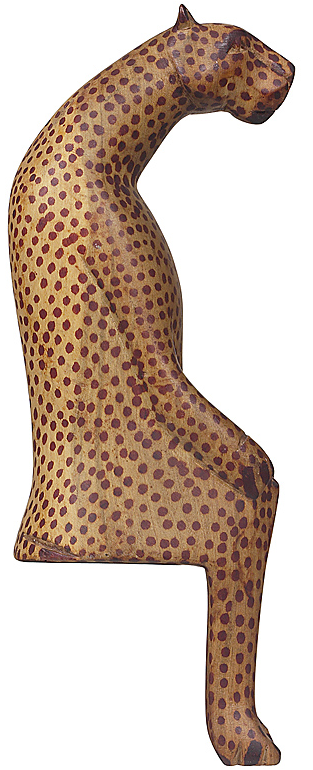 Practice. 

Learn the 
Power Pose.
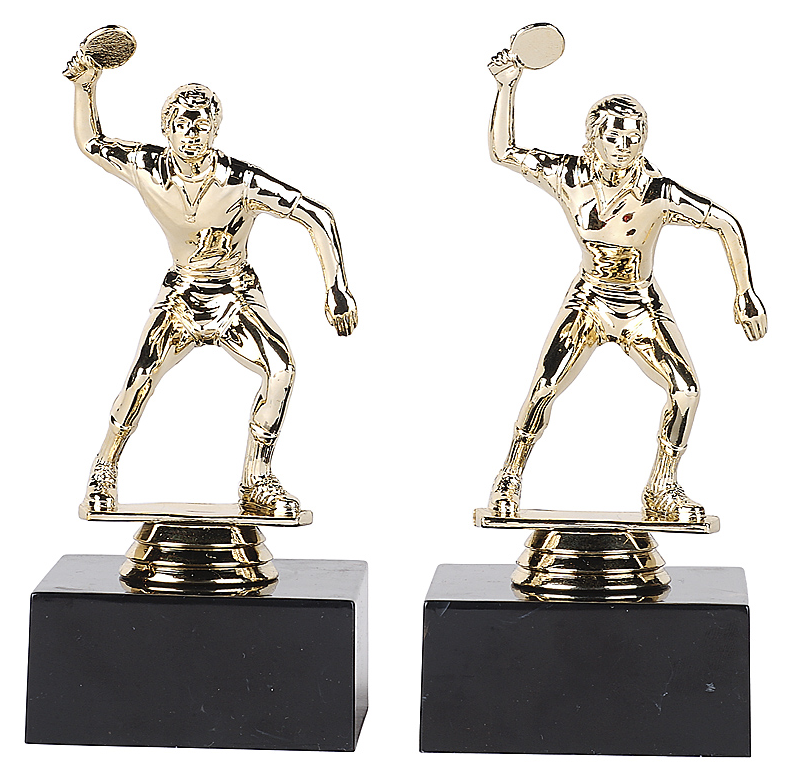 Let’strytogether
Join a partner from a different group.
Join
B
A

Teach your 
power pose.
Learn theirs.
  


  
C
D
Change partners.
Continue.

[Speaker Notes: This position is called King or Queen of the world.
 
You might want to close your eyes.  
Stand with your feet about 
45 centimeters* apart.           (* 45 cm = 18 inches) 
Stand up straight. 
Push your chest out. 
Hold your head up a little. 
Hold your arms out to your side. 
Raise your hands up. 
Take a deep breath. 
You are “King (Queen) of the world.”
Maybe you are going to hug the world!
 
Keep this position for one minute. 
Then say: 
 
Notice your body.  How do you feel?
Notice your breathing. Is it fast or slow? 
Notice your muscles.  
Your stomach. 
Your chest.
Your neck.  
Your head.
Your shoulders and arms.
 
Notice your feelings. 
Do you feel strong?
Do you feel confident?
Do you feel powerful?
 
If this “power pose” makes you feel good, 
you can use it any time you want to feel this way.]
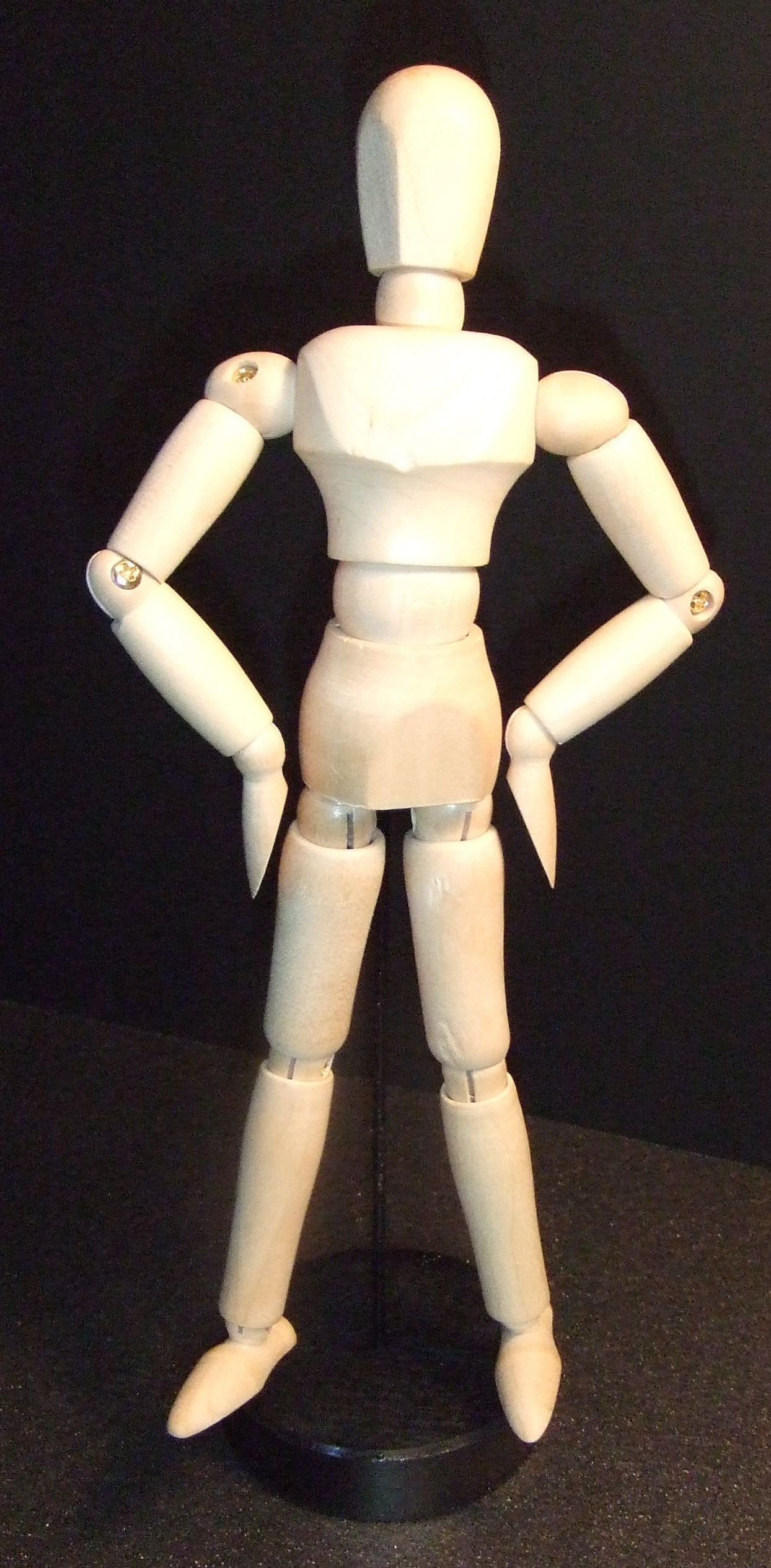 Wonder Woman /Superman
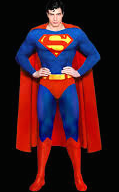 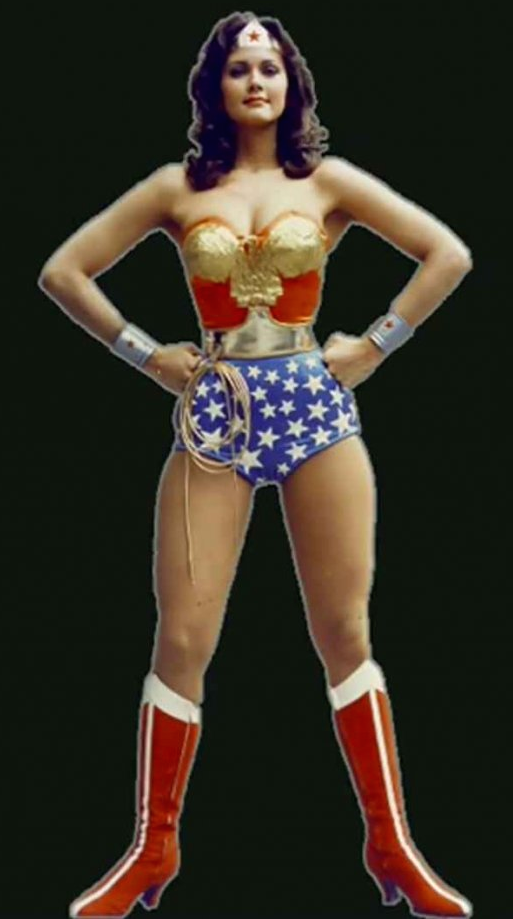 a
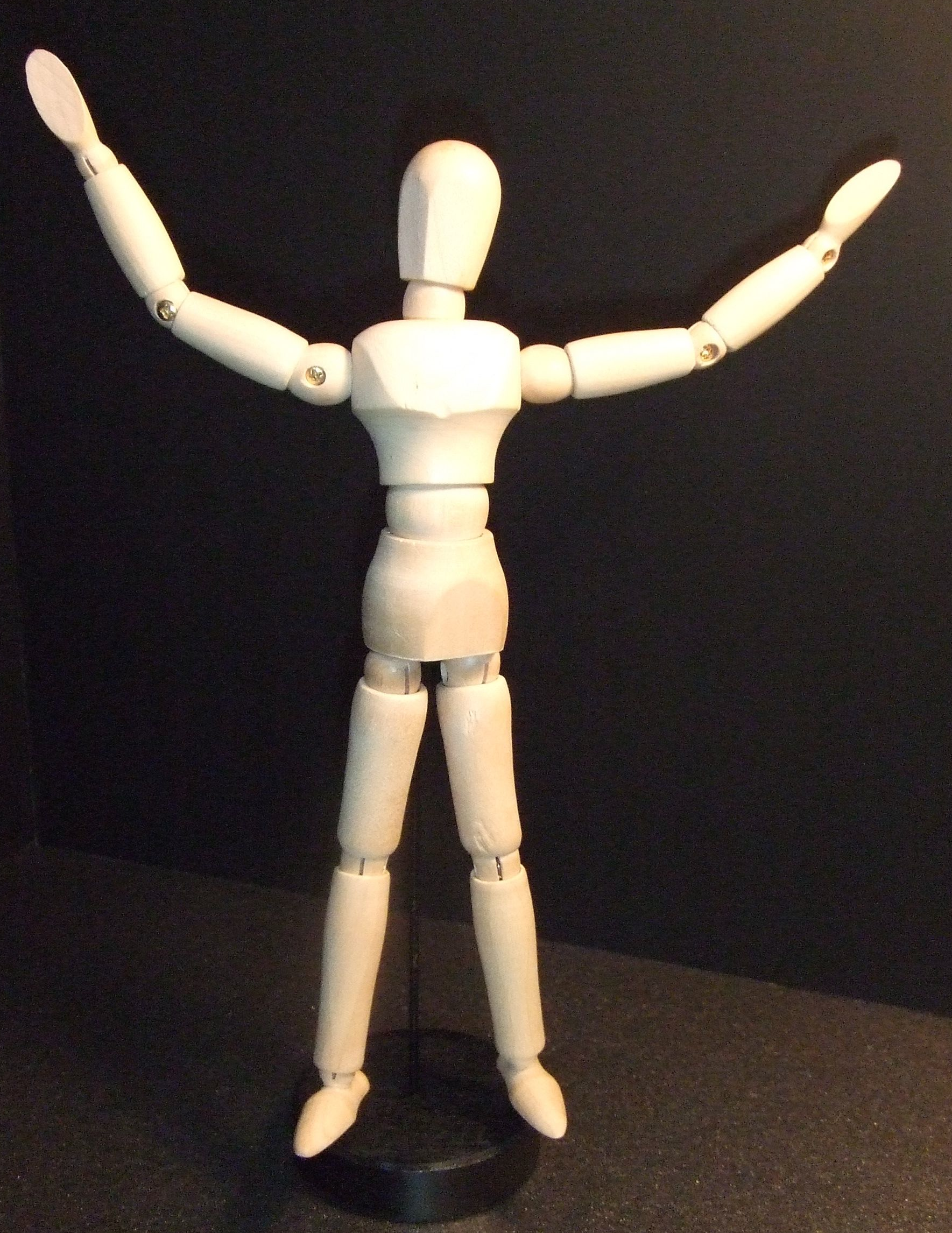 King/Queenof the world
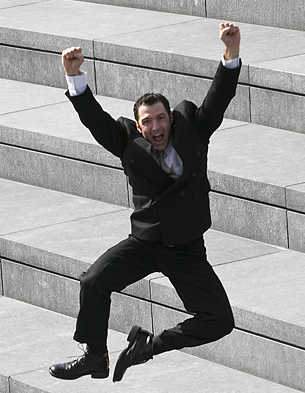 a
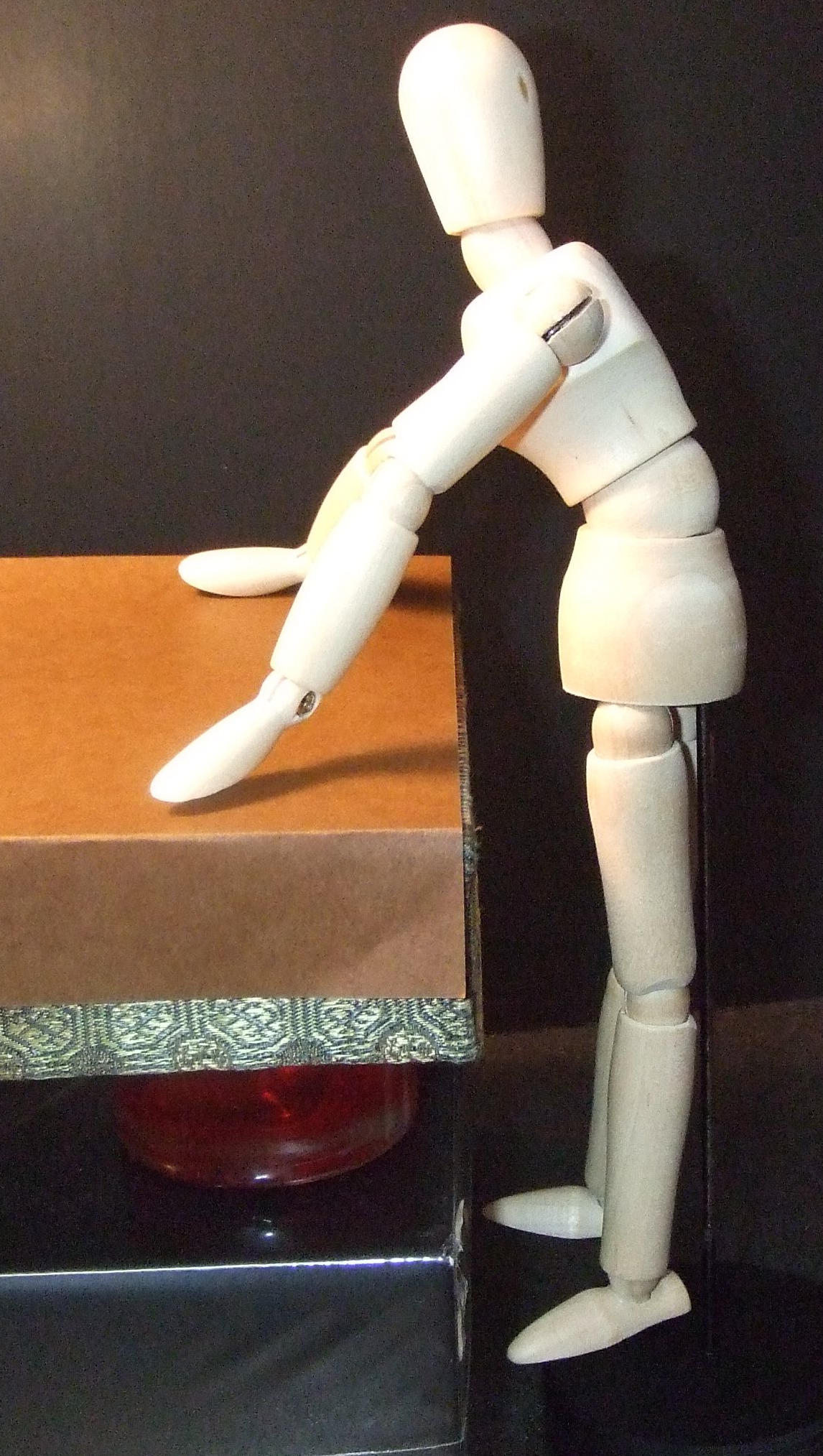 Lean in
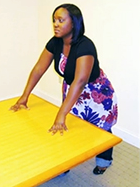 a
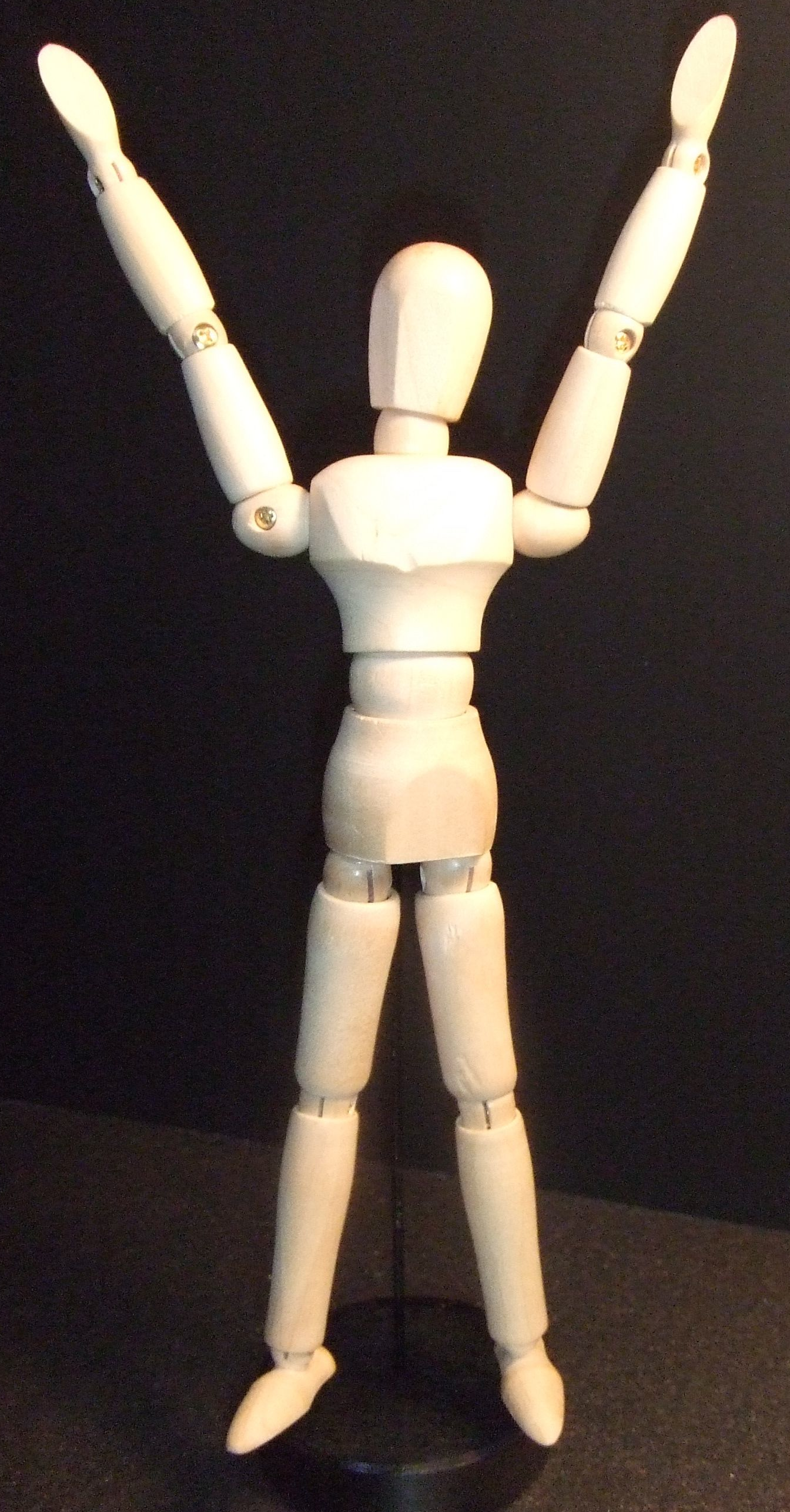 Victory
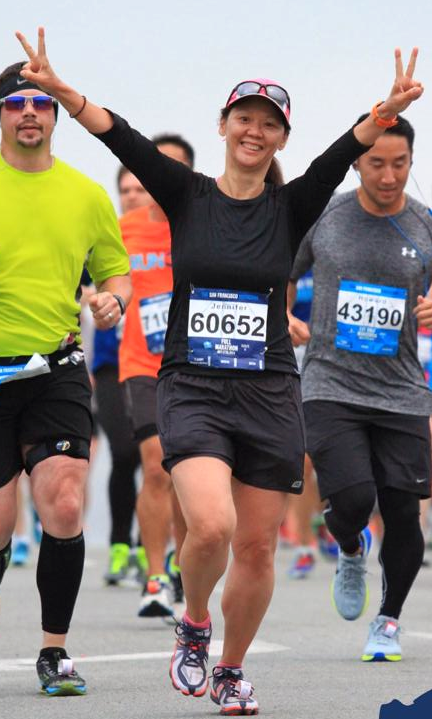 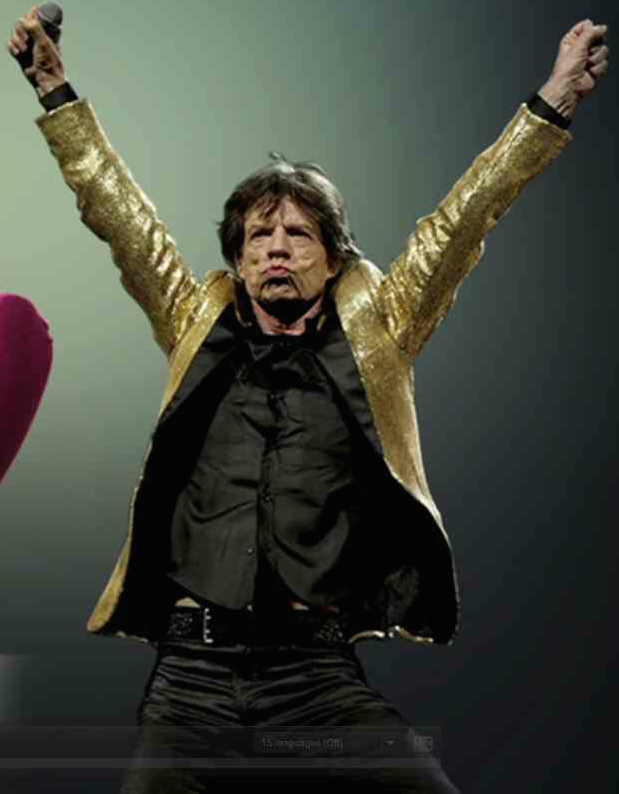 a
Positive
Self-talk
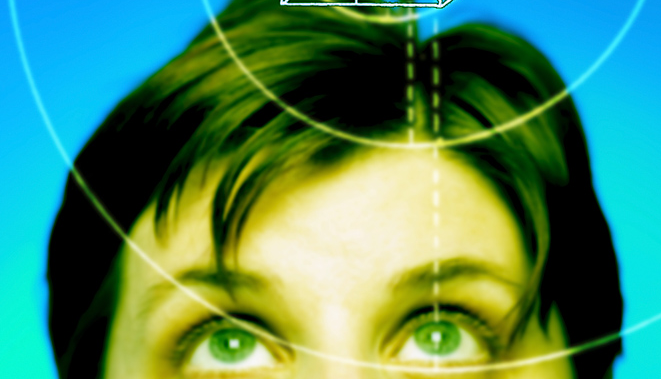 Think Ahead:
Positive
Self-talk
I am _____.
positive adjective
great!
fantastic!
kind!
cute!
smart!
Good. And parts of me are excellent!
					         - Ashley Brilliant
[Speaker Notes: Info about Ss with low self-esteem.   (I’m a good person.    I’m not a good person and now I’m a liar, too).]
Linguistic
Kross, et al. 2014
Self-distancing
You are ___.
I am _____.
(Your name) is ___.
great!
fantastic!
kind!
cute!
smart!
Good. And parts of me are excellent!
					         - Ashley Brilliant
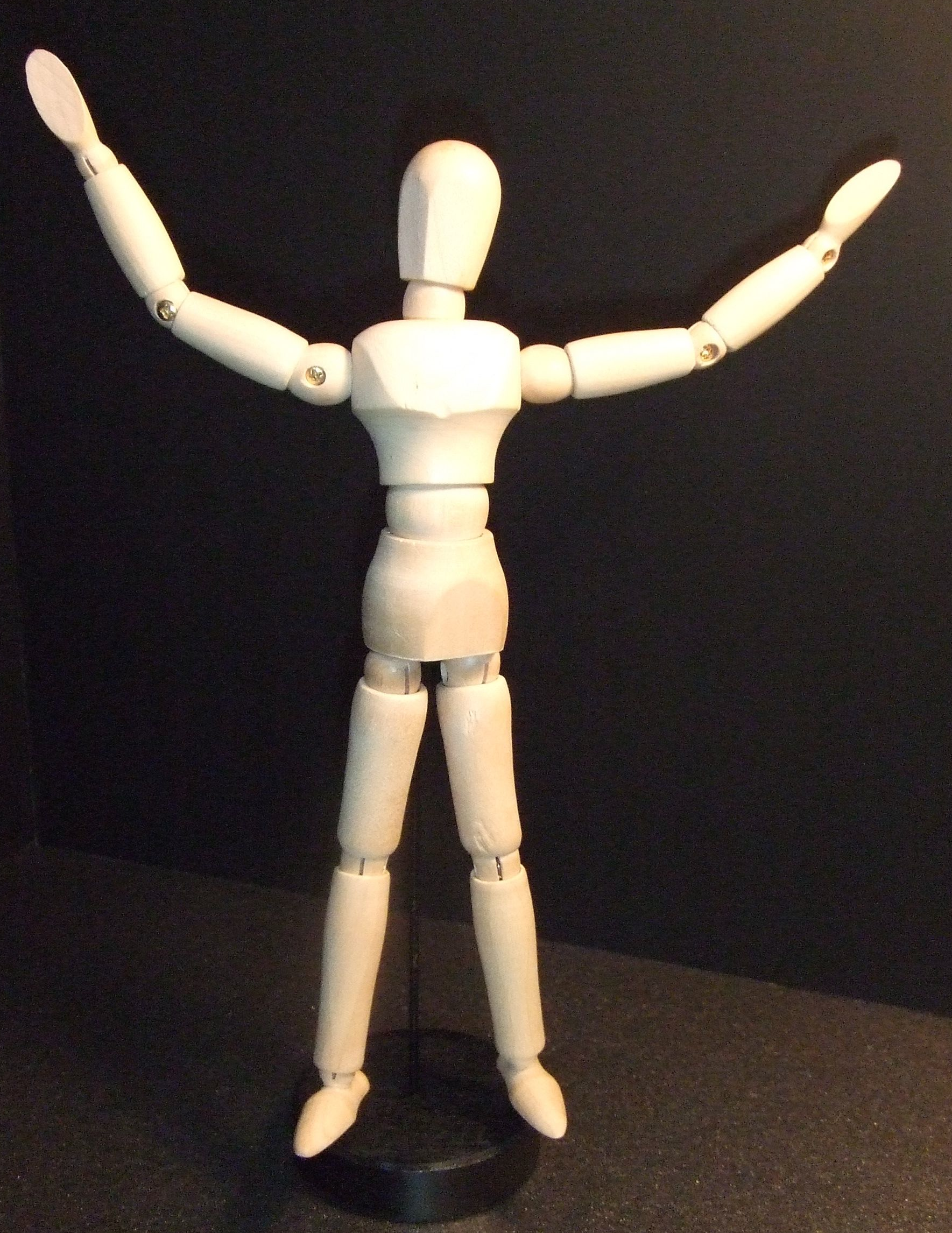 (Your name)
is  ….
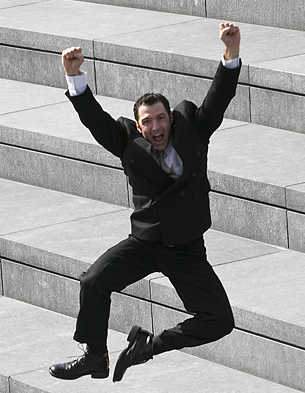 a
PowerPose
Power poses
a
Do you?
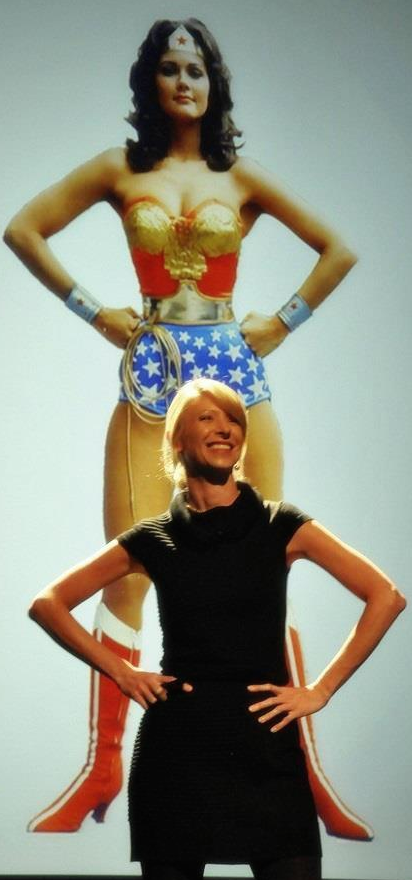 Power
Pose
Fake it
‘till you make it. Fa
Fake it 
Until you 
make it
BECOME IT!
Dr. Amy Cuddy, Harvard U.
Thank you!
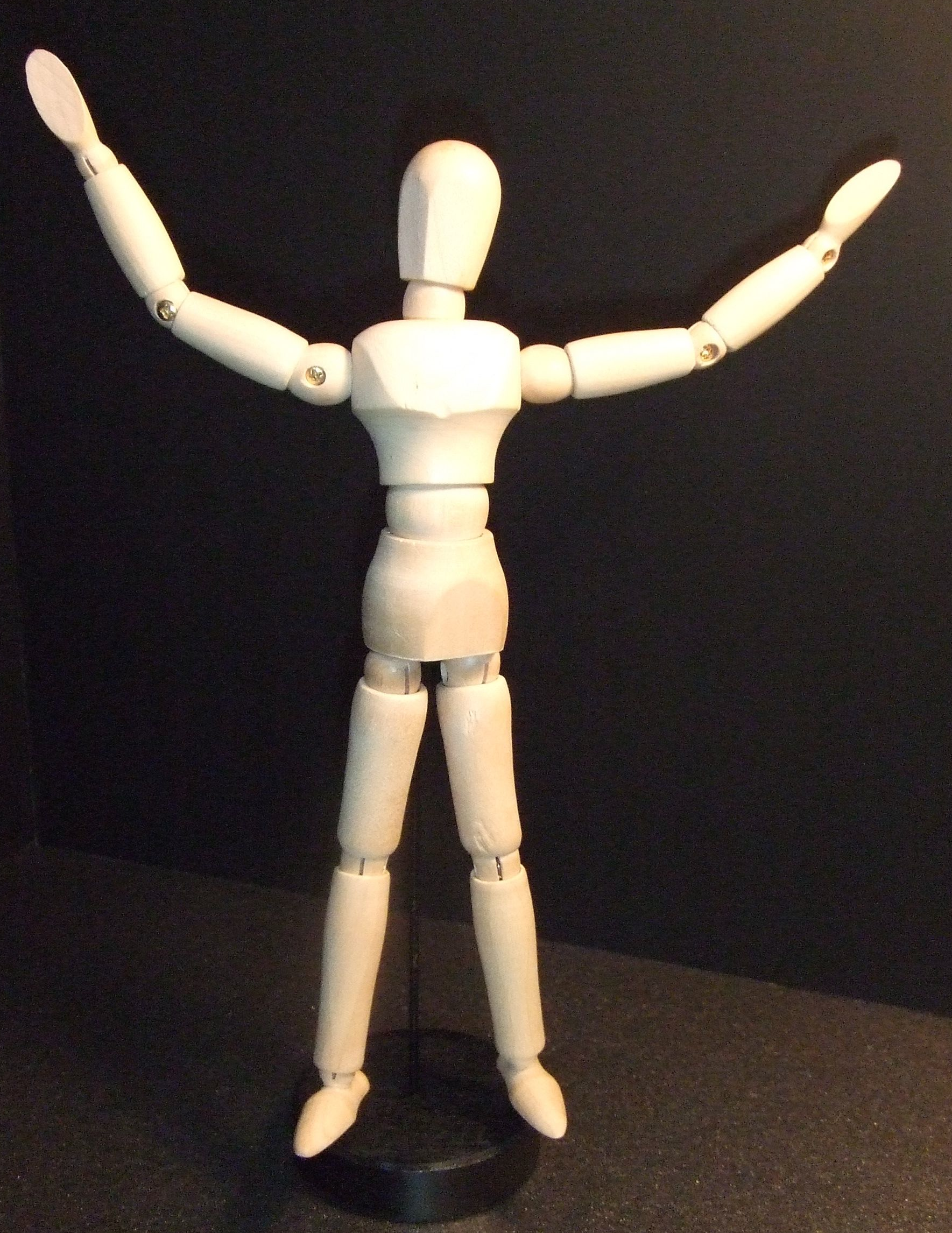 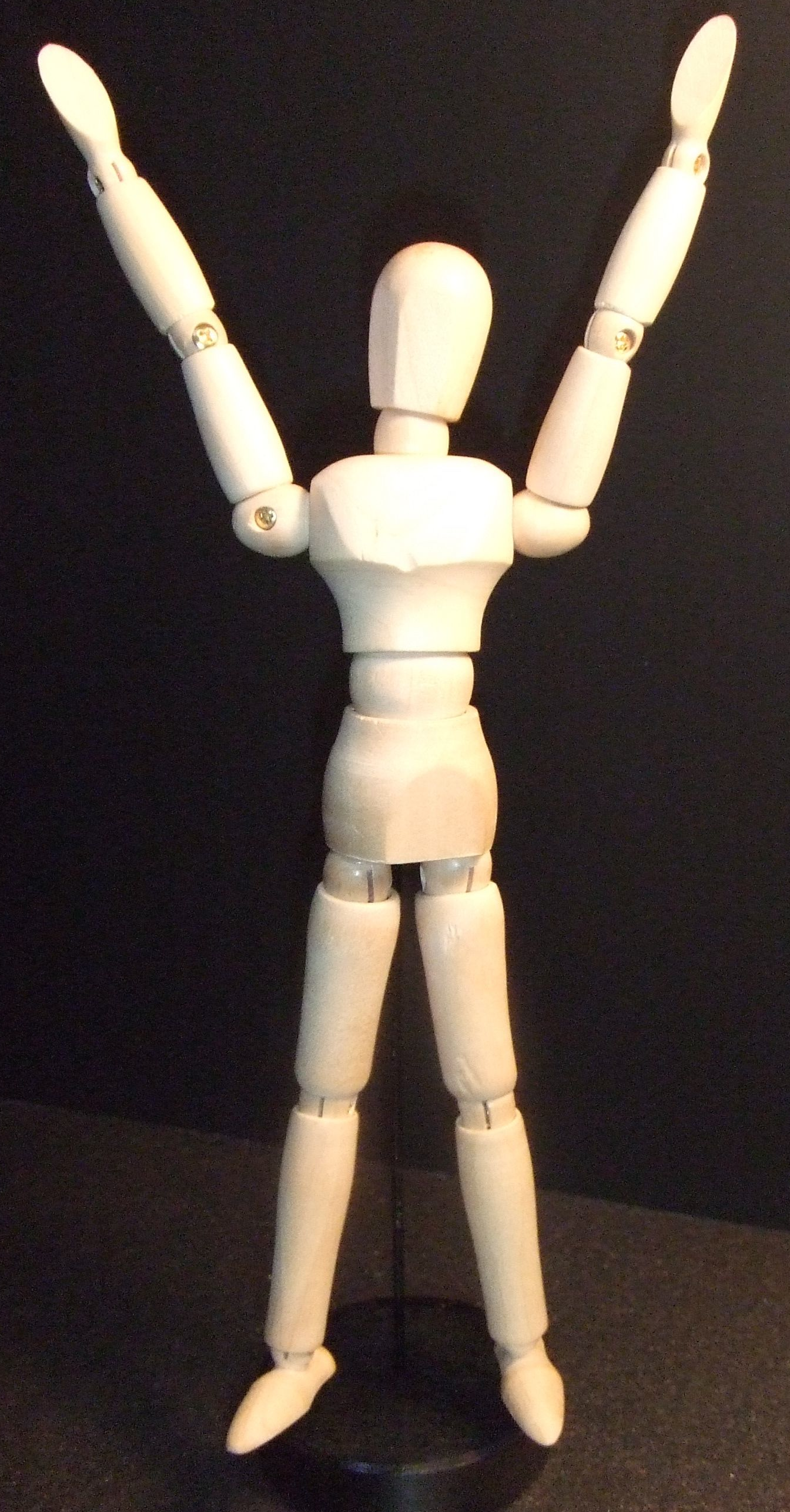 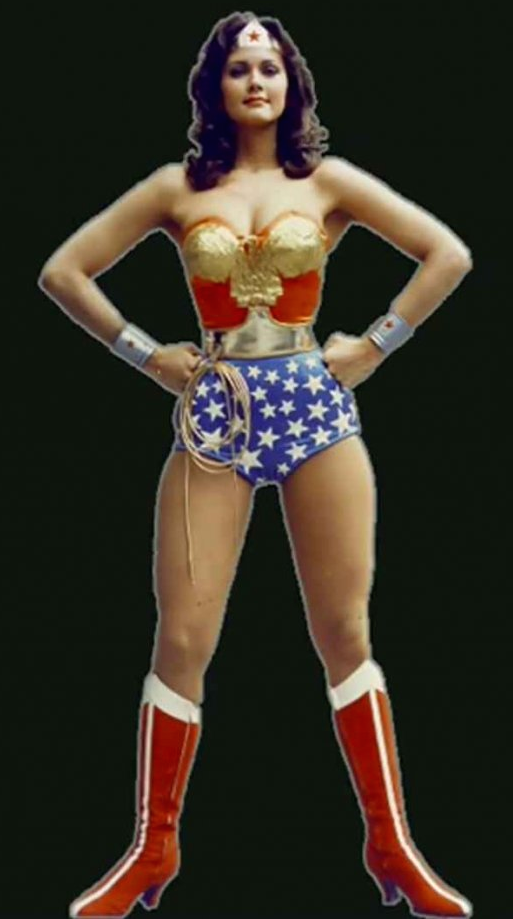 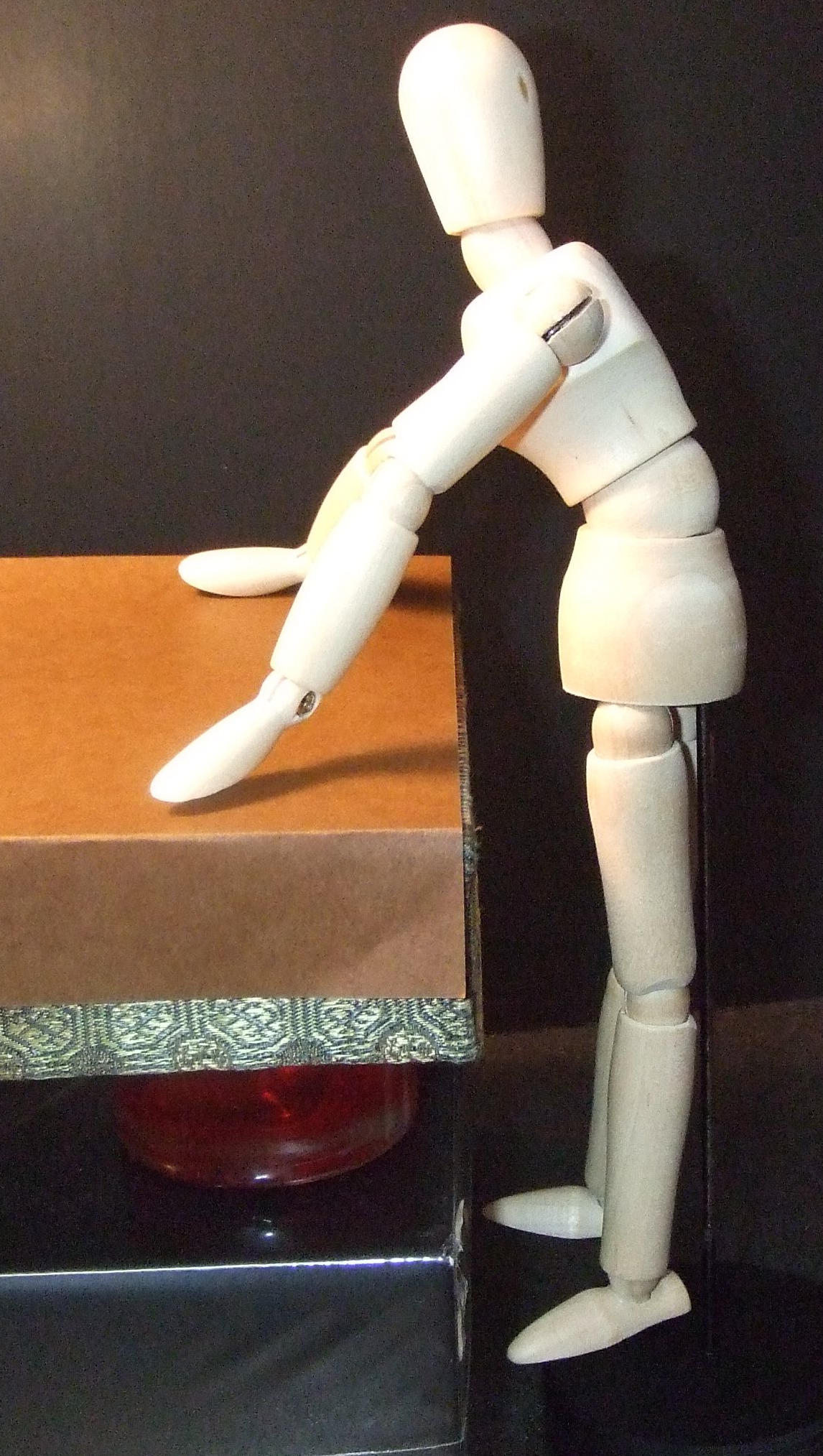 a
Thank you!
a
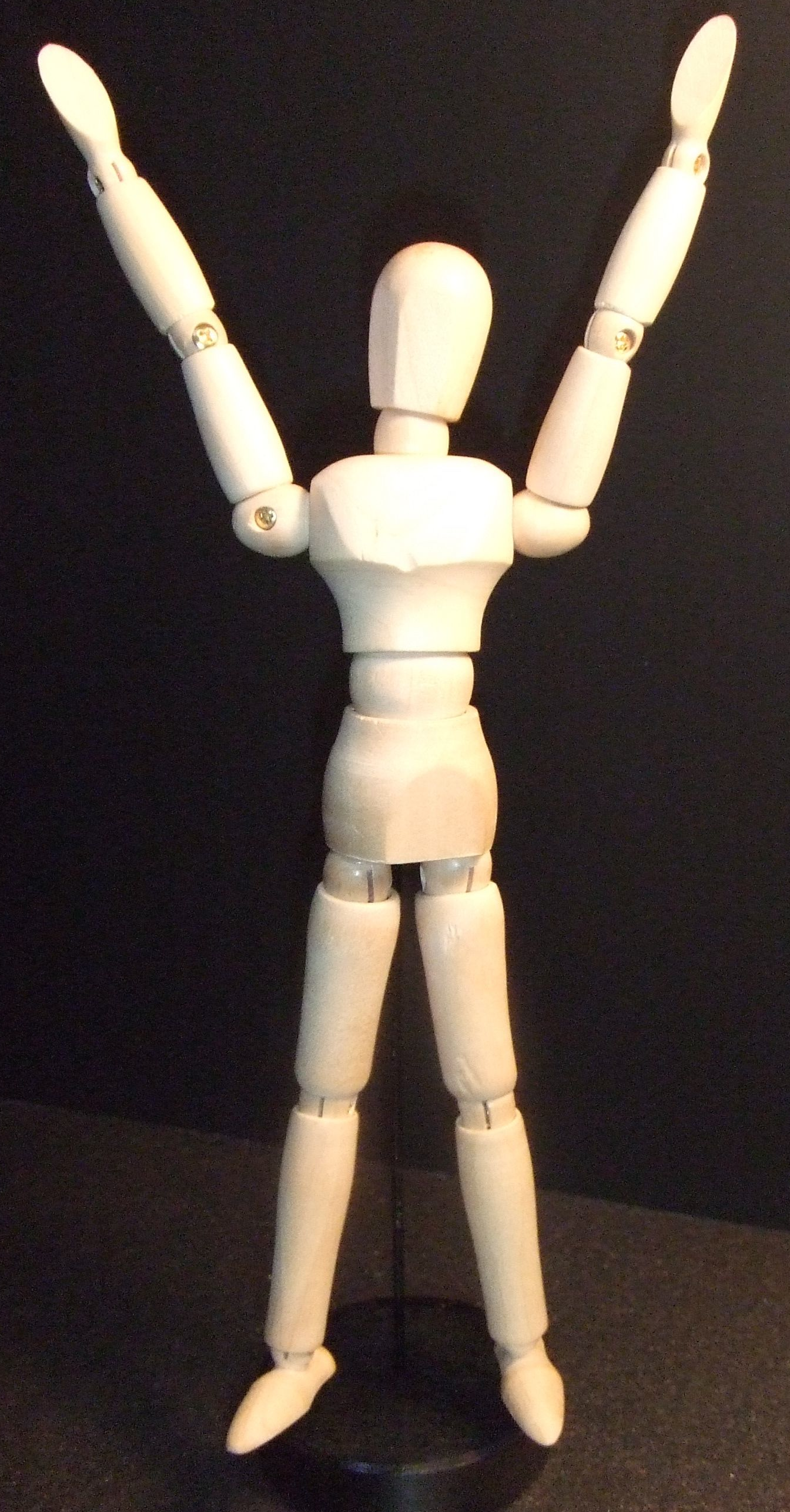 a
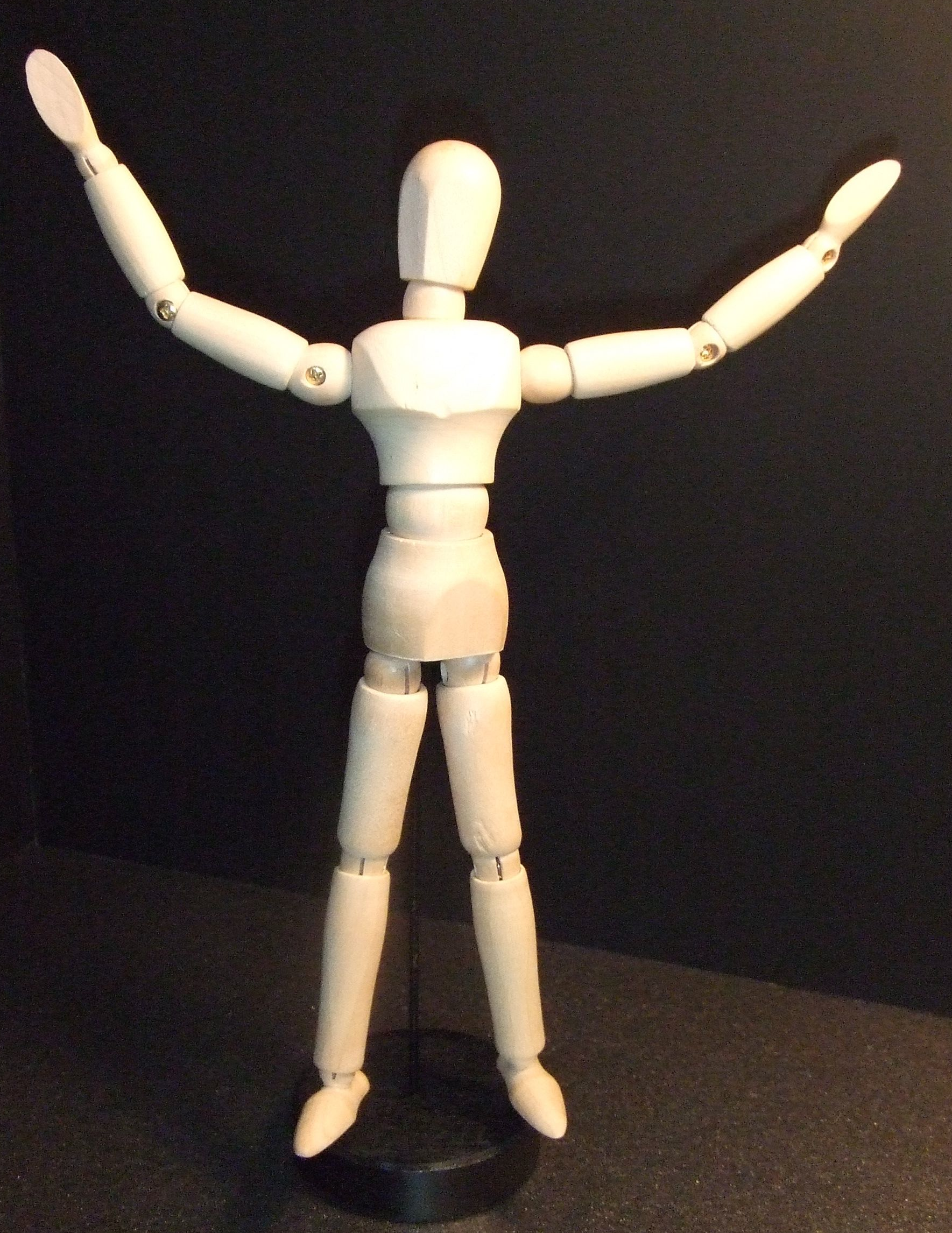 Power
Pose
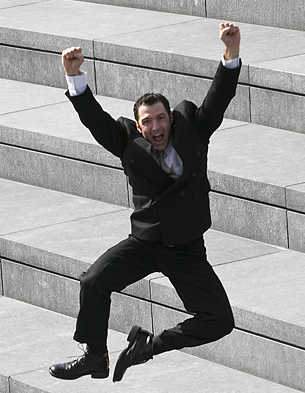 [Speaker Notes: This position is called King or Queen of the world.
 
You might want to close your eyes.  
Stand with your feet about 
45 centimeters* apart.           (* 45 cm = 18 inches) 
Stand up straight. 
Push your chest out. 
Hold your head up a little. 
Hold your arms out to your side. 
Raise your hands up. 
Take a deep breath. 
You are “King (Queen) of the world.”
Maybe you are going to hug the world!
 
Keep this position for one minute. 
Then say: 
 
Notice your body.  How do you feel?
Notice your breathing. Is it fast or slow? 
Notice your muscles.  
Your stomach. 
Your chest.
Your neck.  
Your head.
Your shoulders and arms.
 
Notice your feelings. 
Do you feel strong?
Do you feel confident?
Do you feel powerful?
 
If this “power pose” makes you feel good, 
you can use it any time you want to feel this way.]
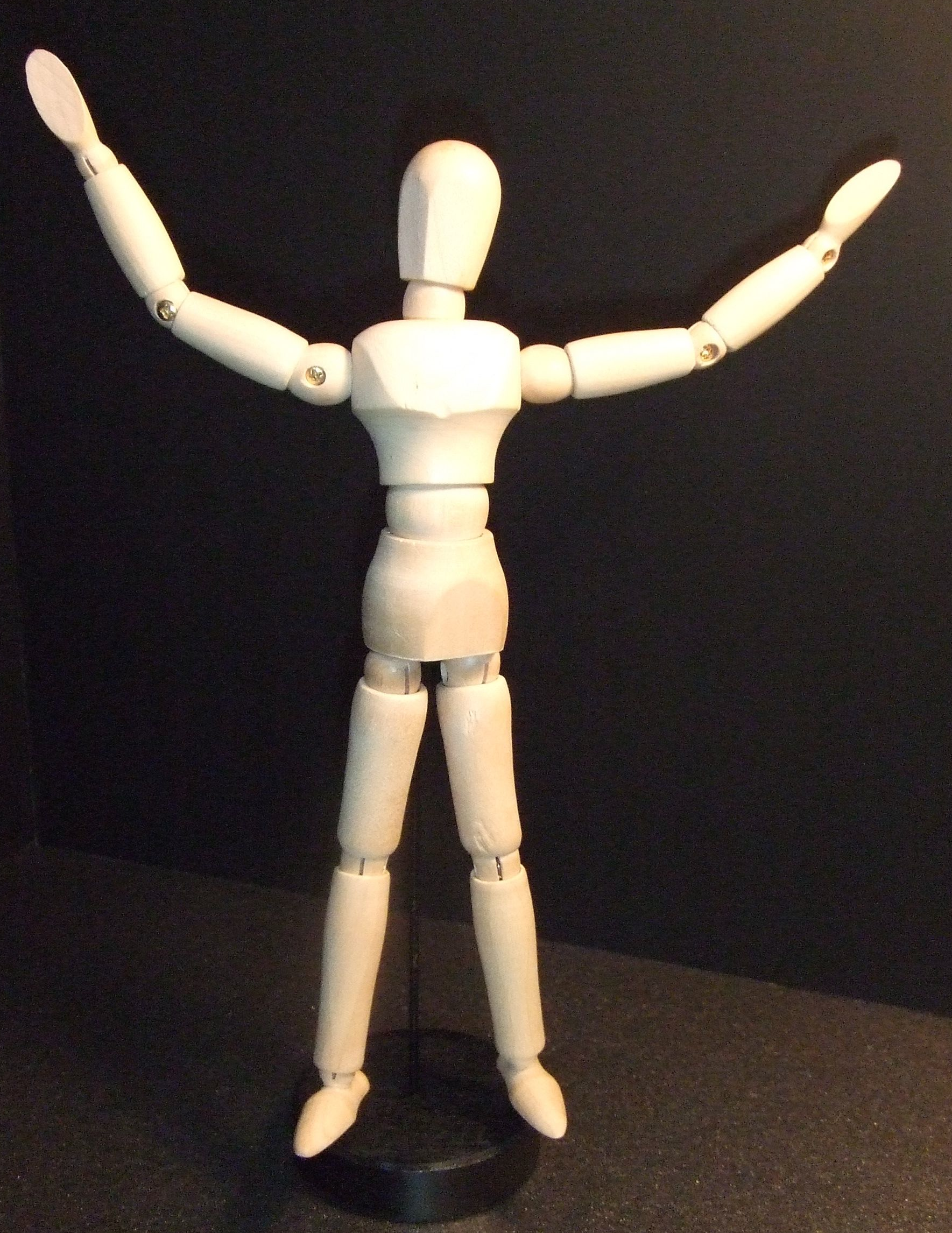 Power
Pose
?
½ - Pose A
½ - Pose D
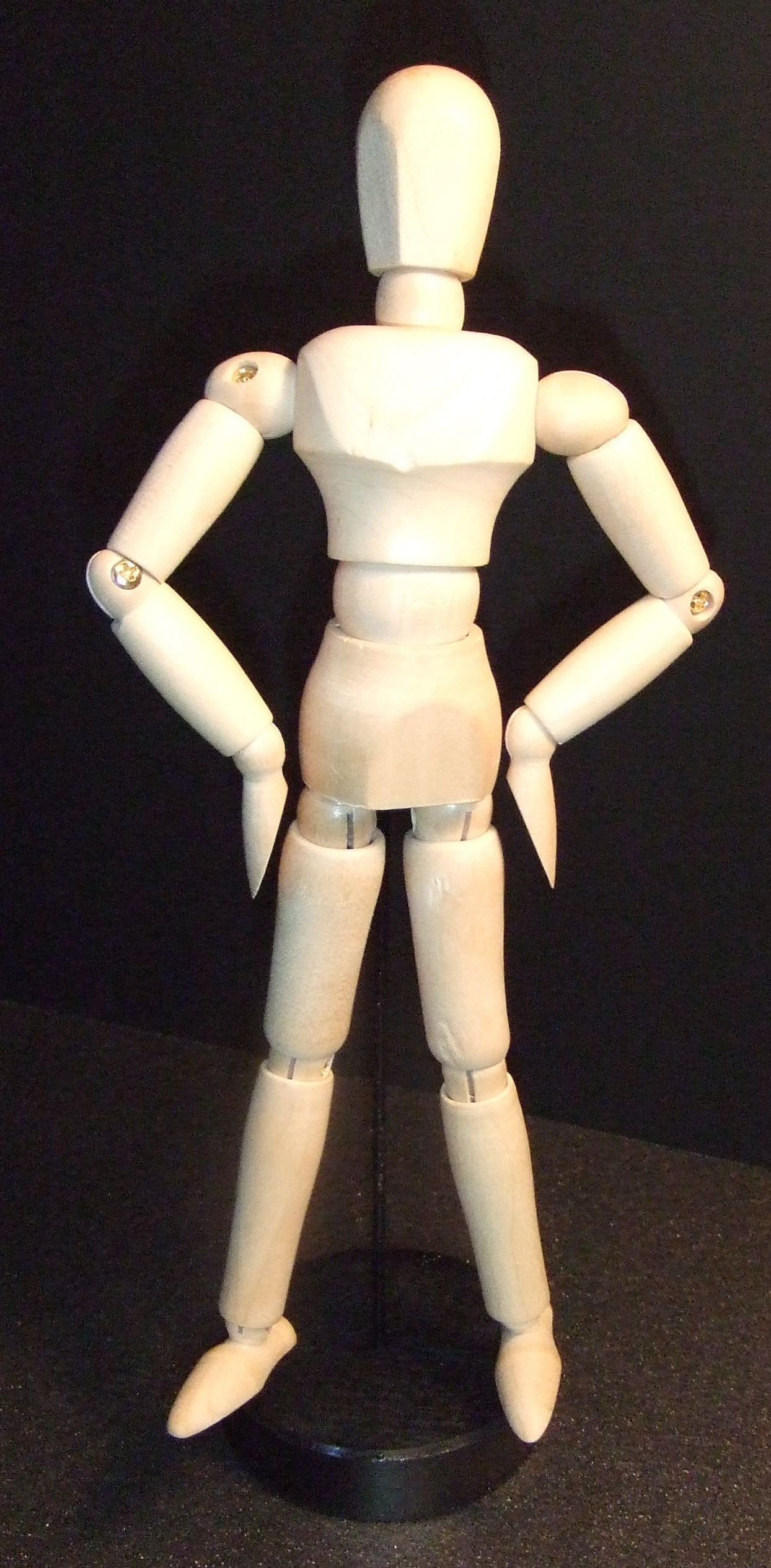 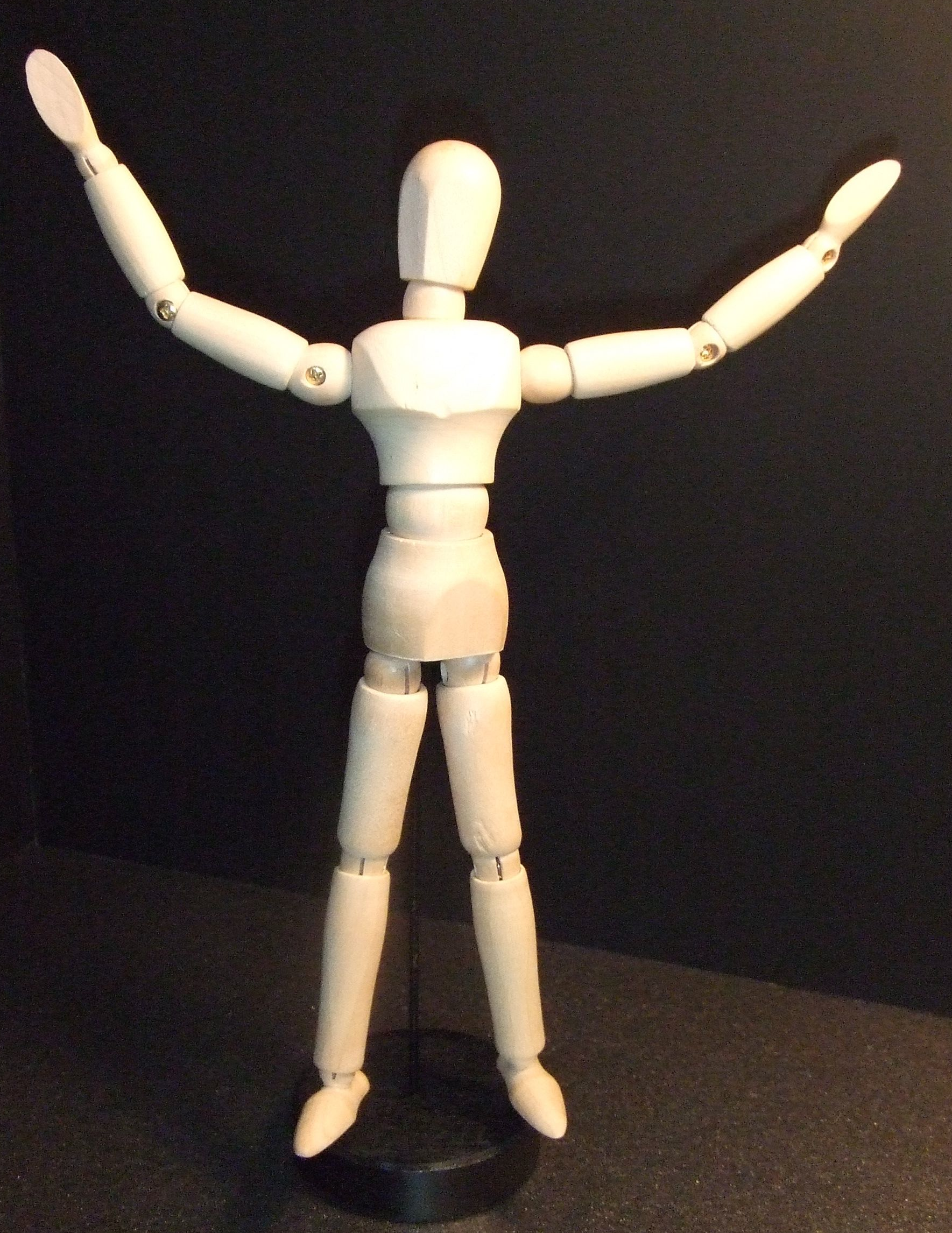 A
B

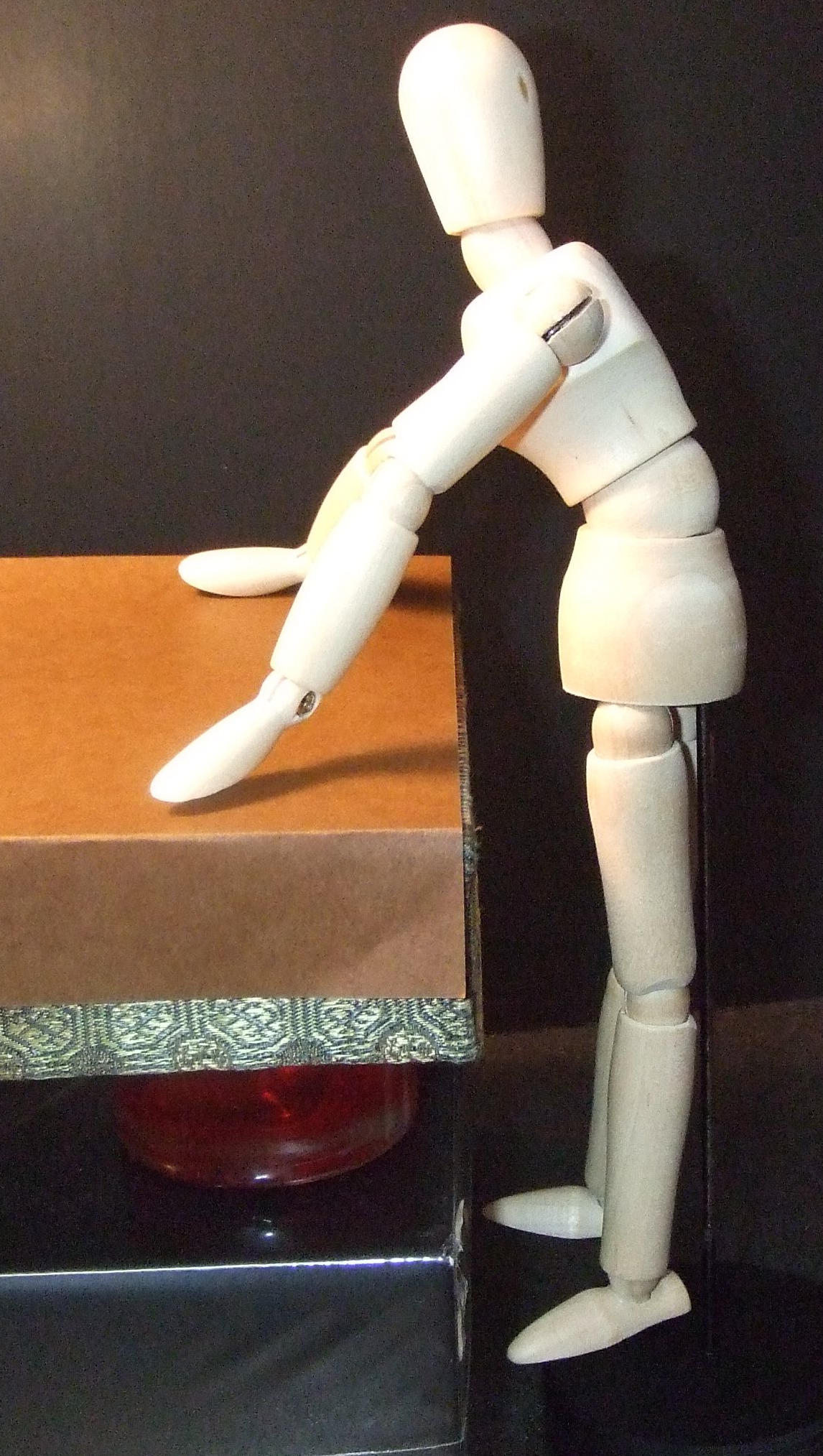 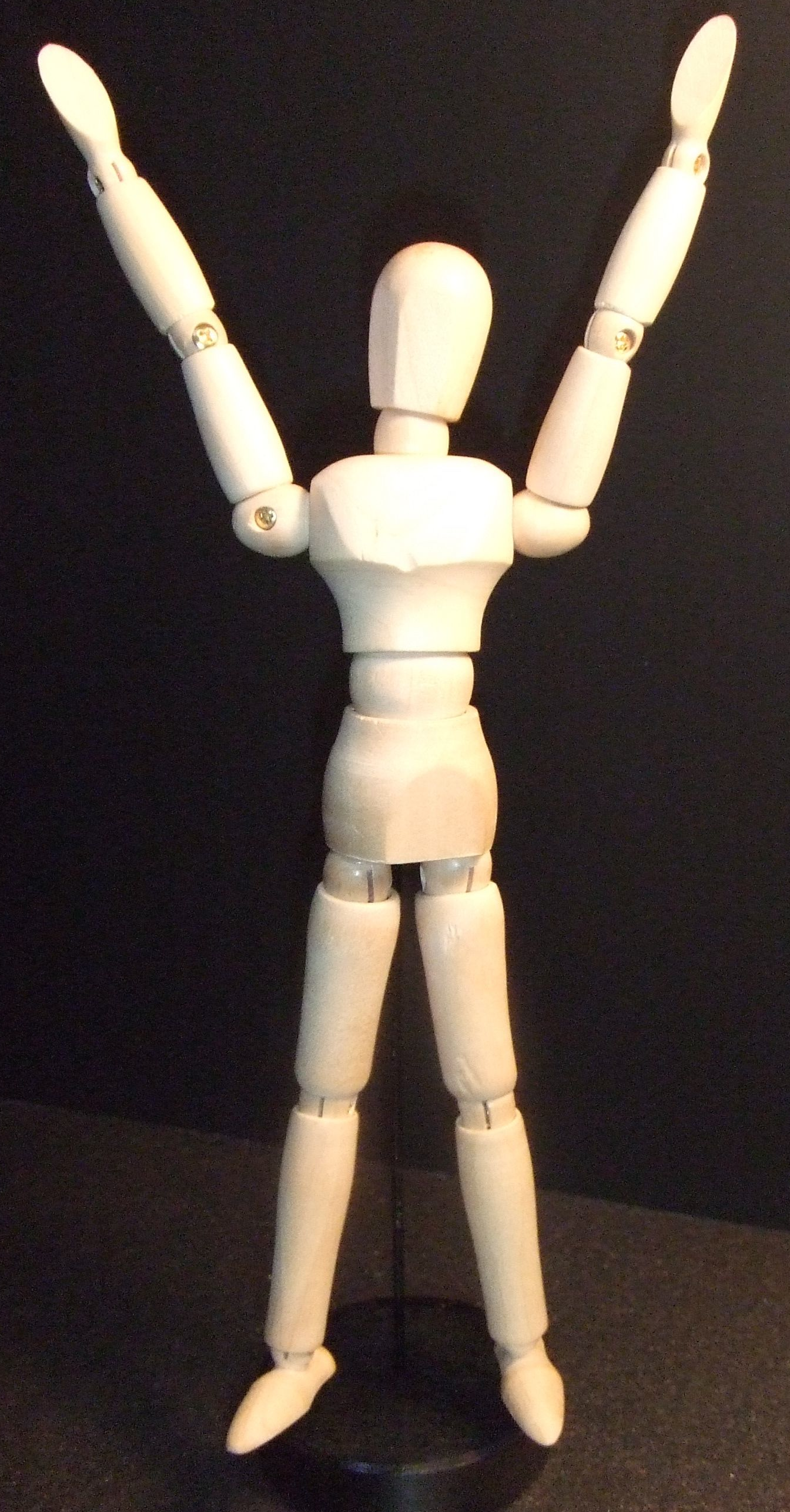 
  

  
C
D

[Speaker Notes: This position is called King or Queen of the world.
 
You might want to close your eyes.  
Stand with your feet about 
45 centimeters* apart.           (* 45 cm = 18 inches) 
Stand up straight. 
Push your chest out. 
Hold your head up a little. 
Hold your arms out to your side. 
Raise your hands up. 
Take a deep breath. 
You are “King (Queen) of the world.”
Maybe you are going to hug the world!
 
Keep this position for one minute. 
Then say: 
 
Notice your body.  How do you feel?
Notice your breathing. Is it fast or slow? 
Notice your muscles.  
Your stomach. 
Your chest.
Your neck.  
Your head.
Your shoulders and arms.
 
Notice your feelings. 
Do you feel strong?
Do you feel confident?
Do you feel powerful?
 
If this “power pose” makes you feel good, 
you can use it any time you want to feel this way.]
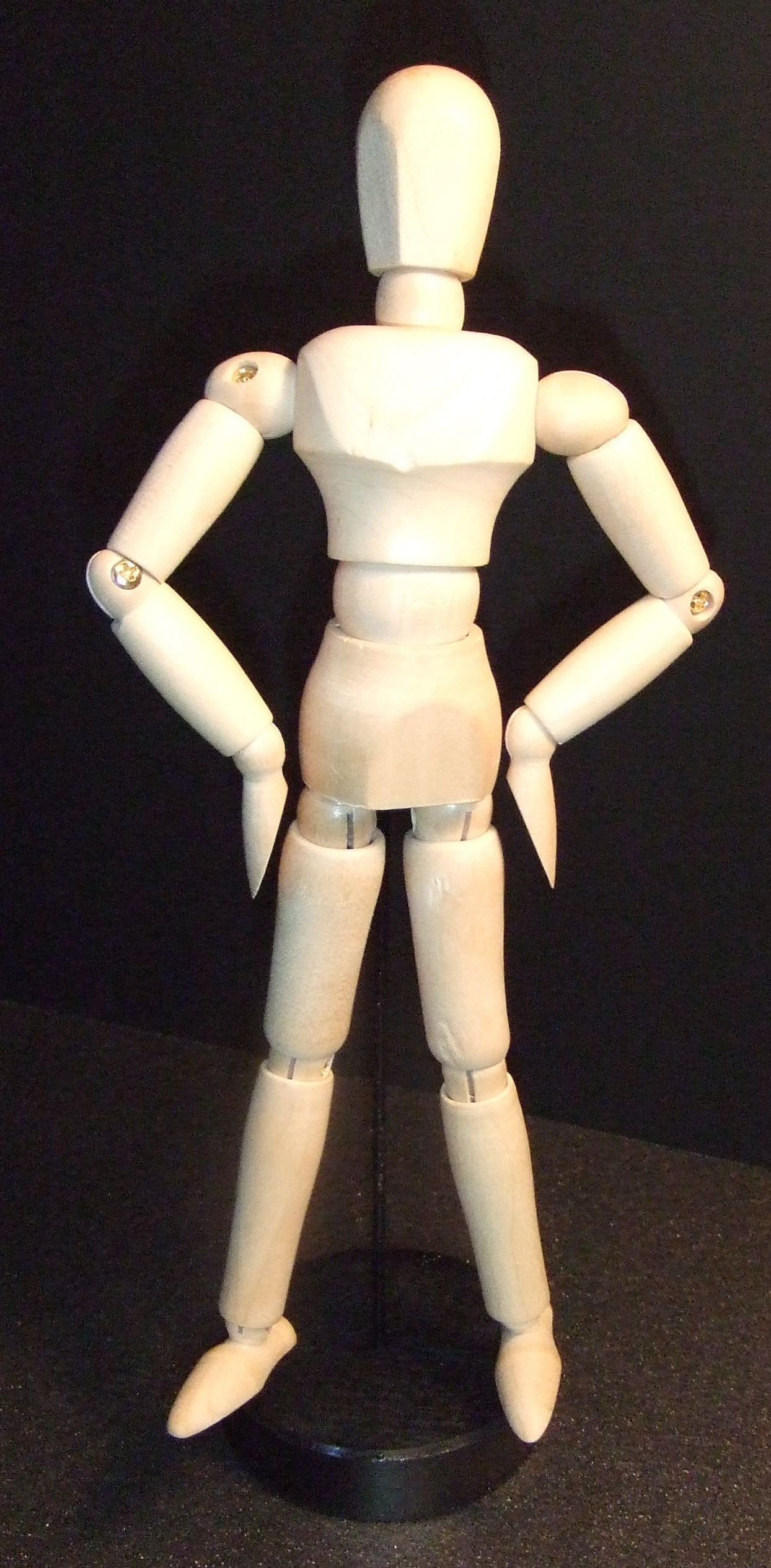 Power
Pose
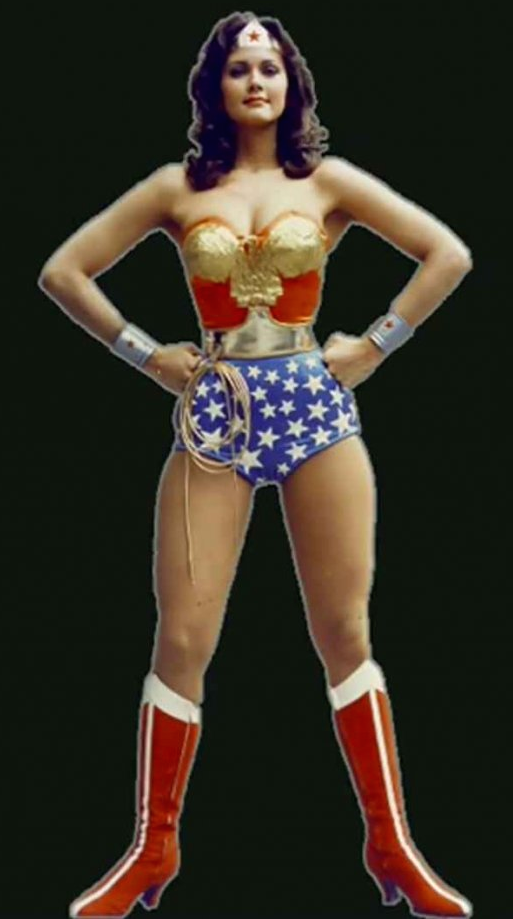 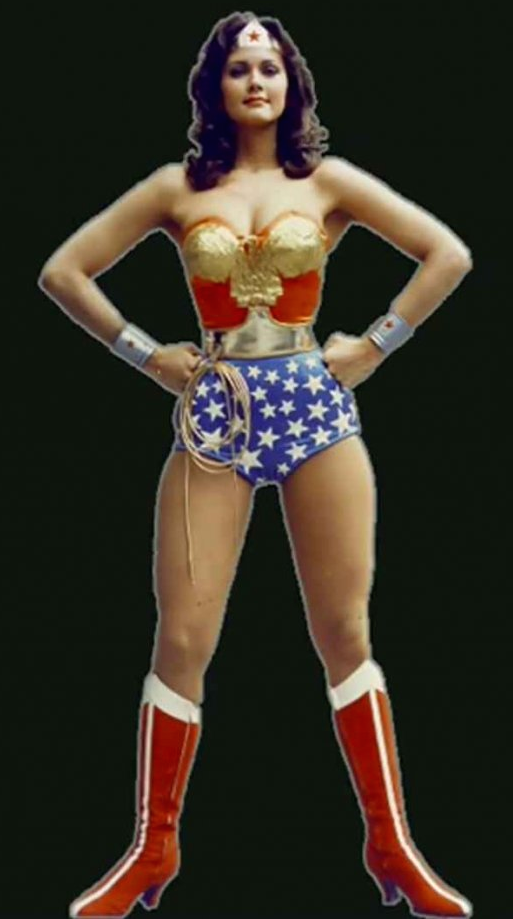 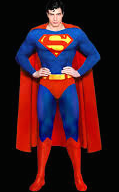 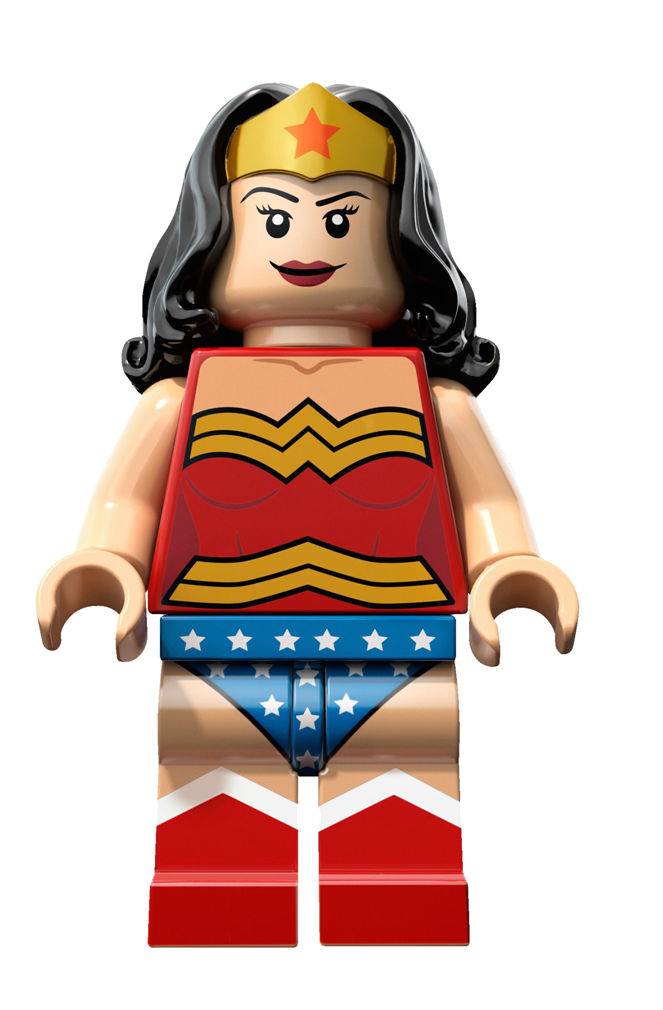 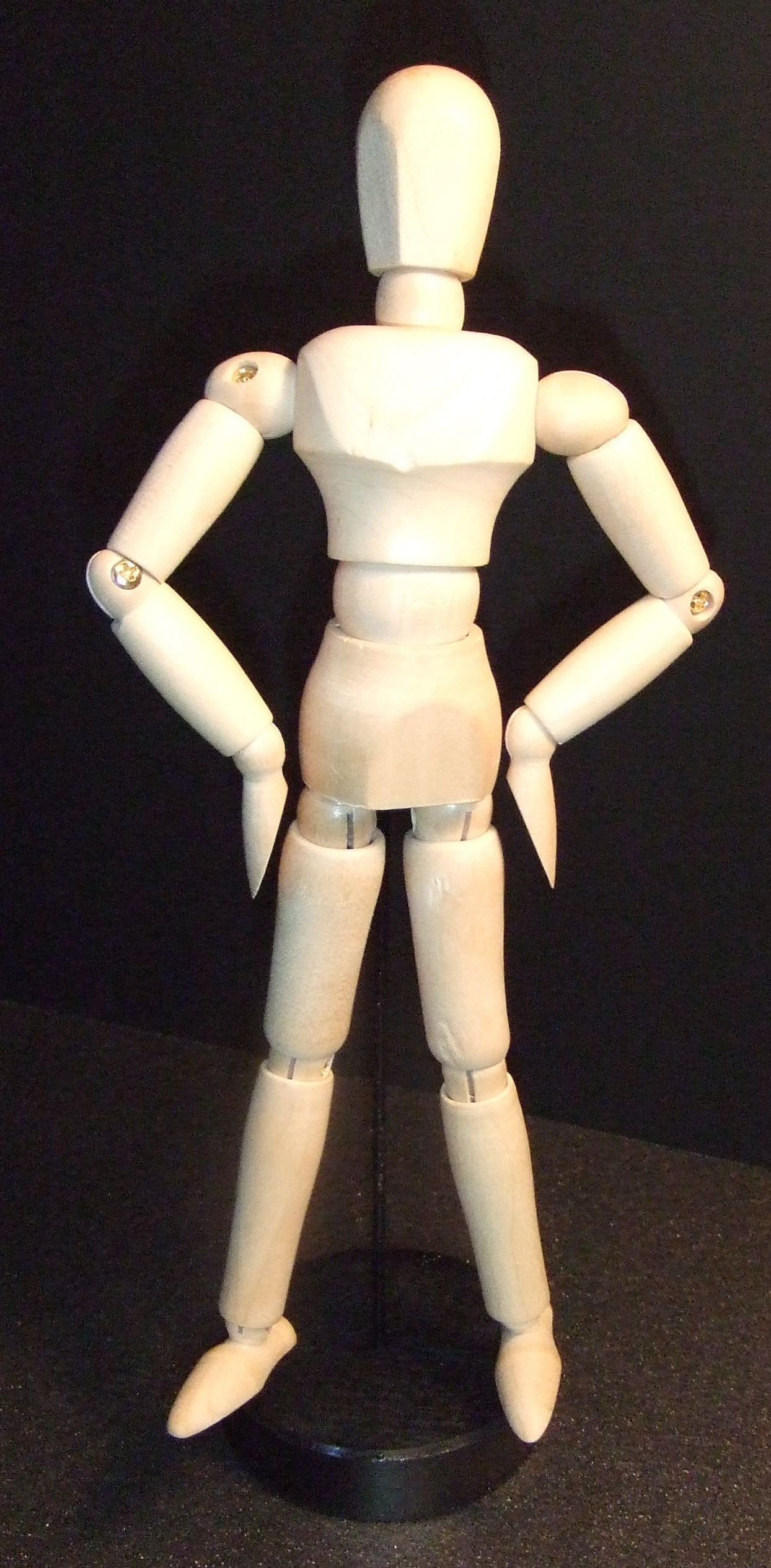 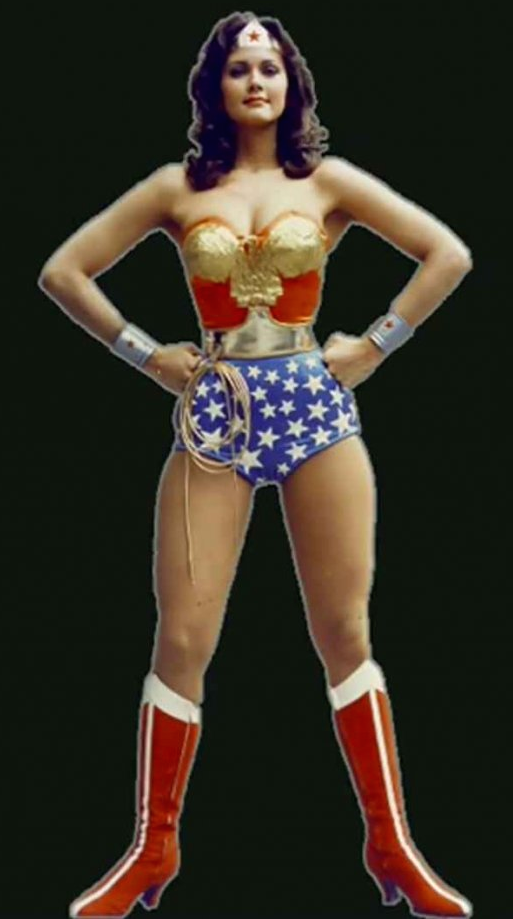 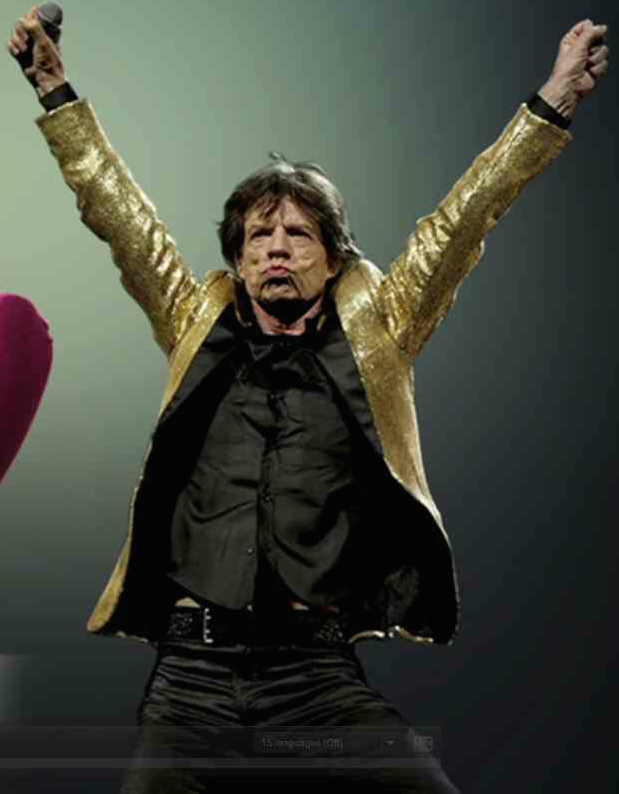 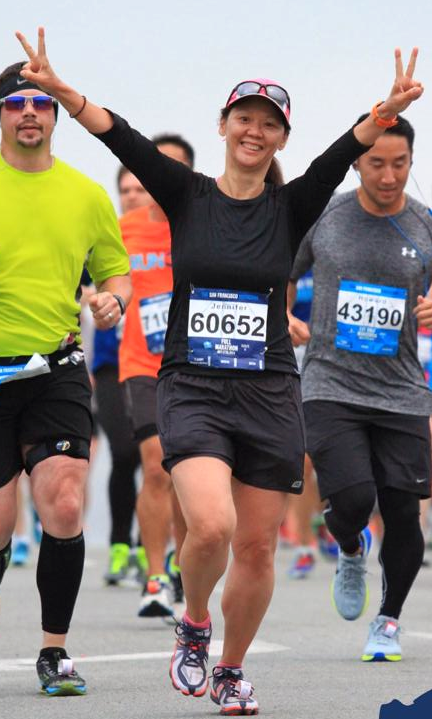 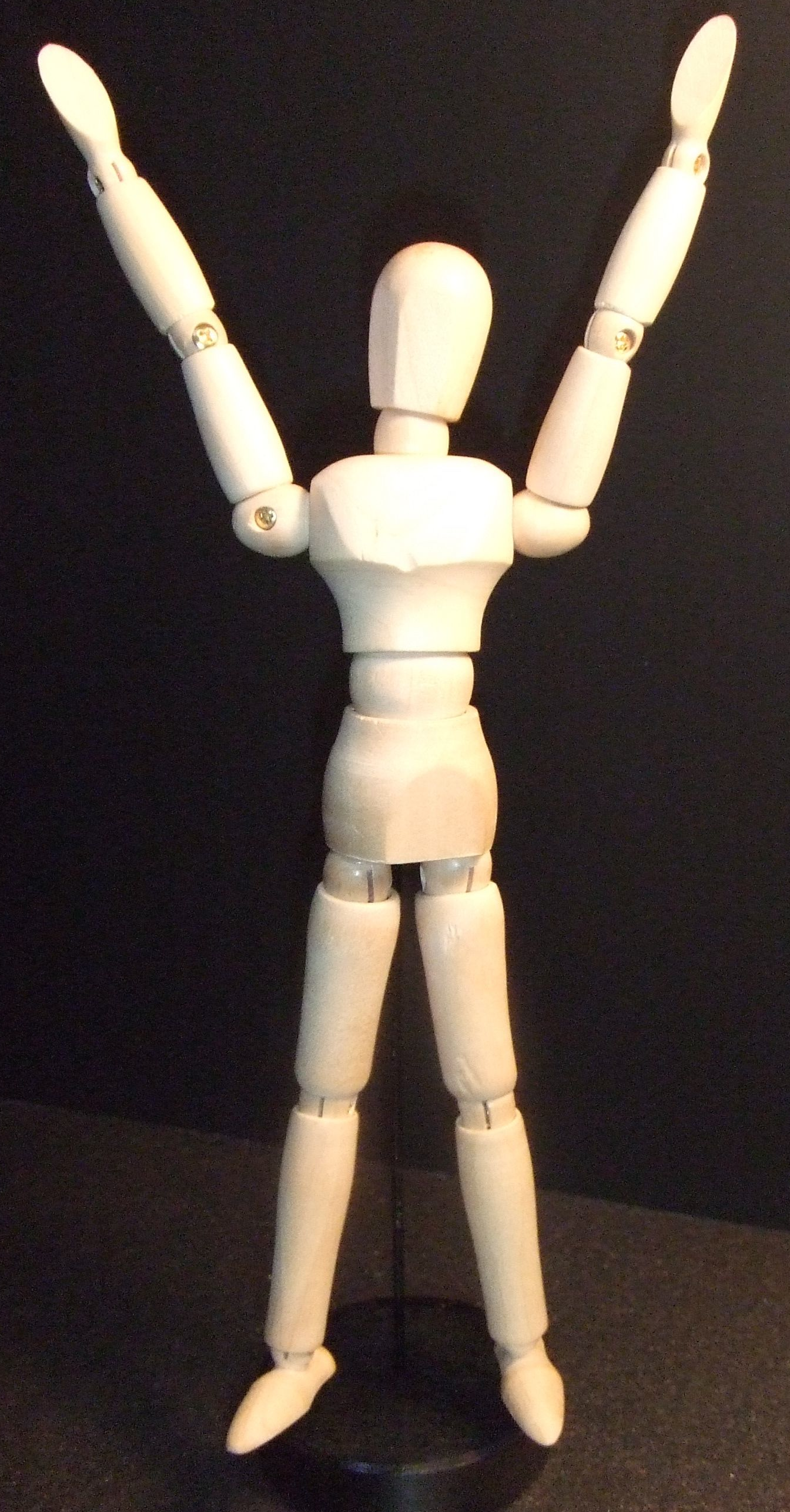 Power
Pose
[Speaker Notes: Winner. 

Like a runner
Or Mick Jagger getting a lot of satisfaction]
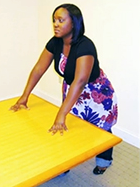 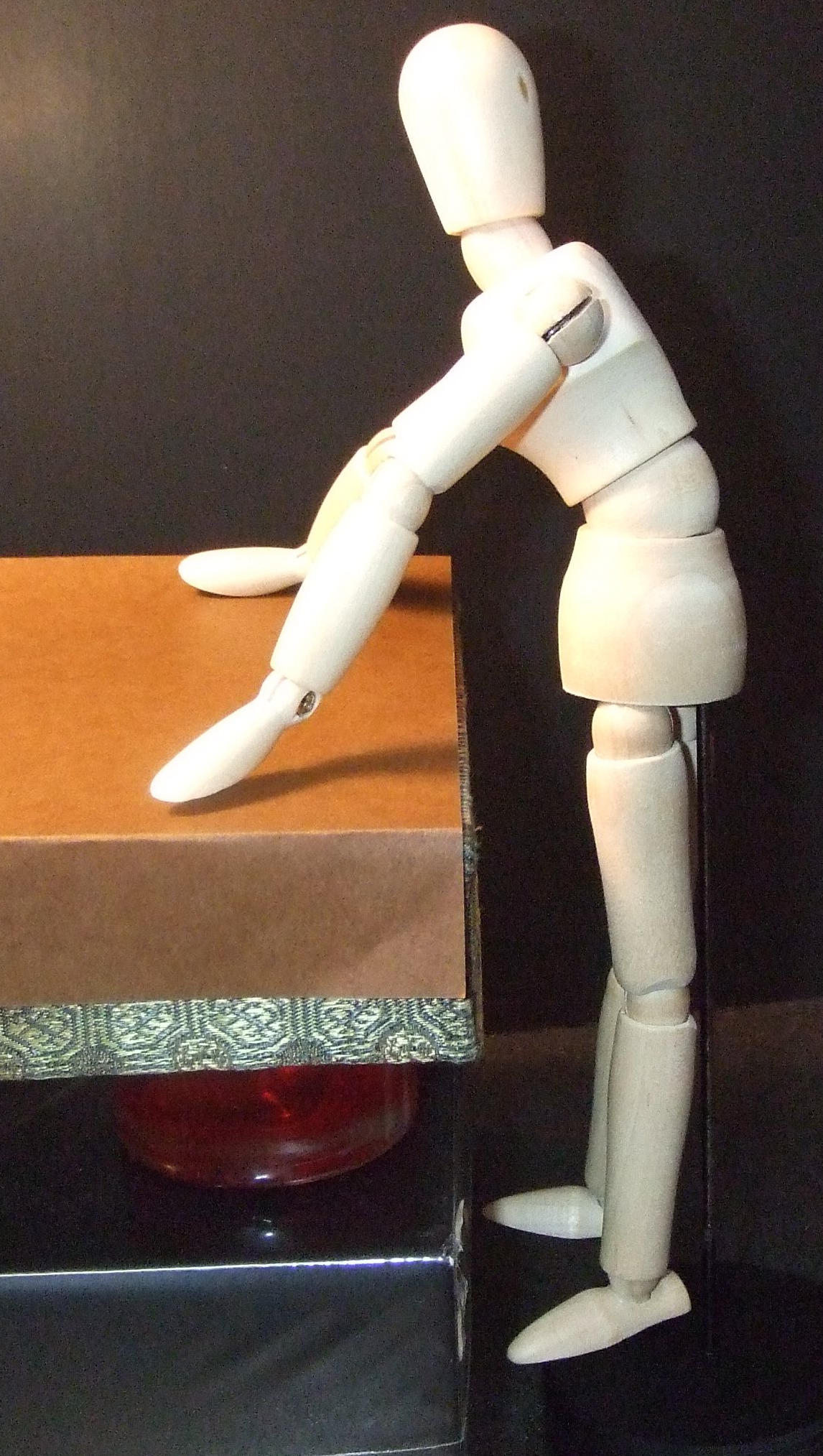 Power
Pose
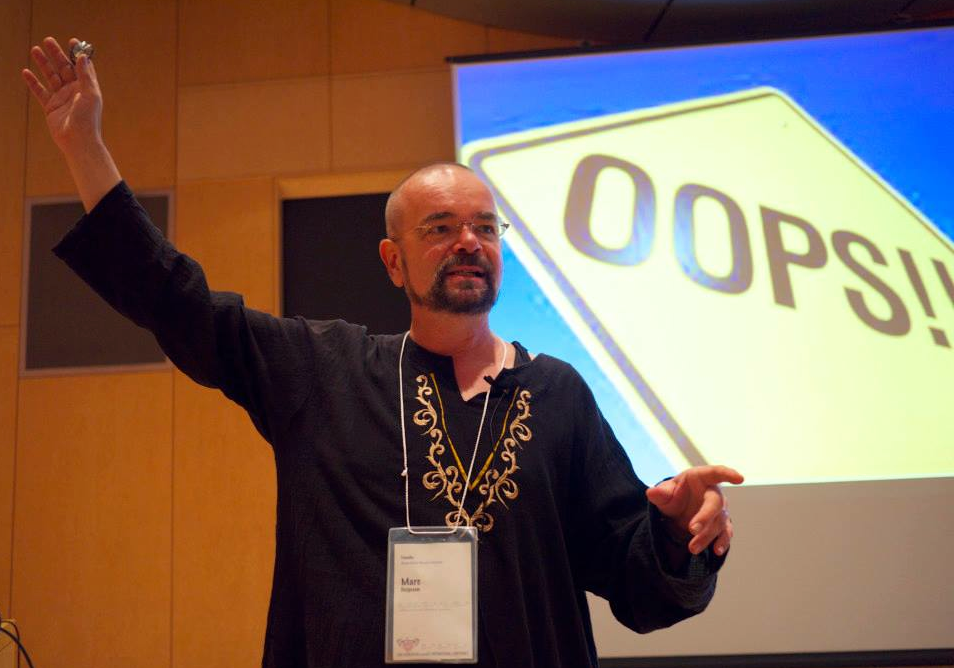 Let’s try!
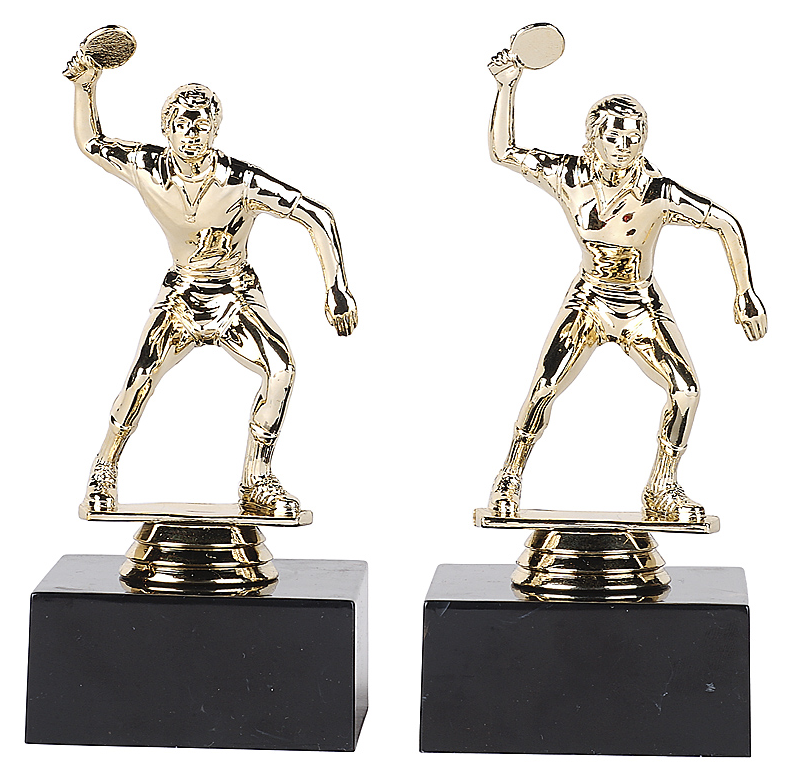 Slide from Amy Cuddy’s TED talk.
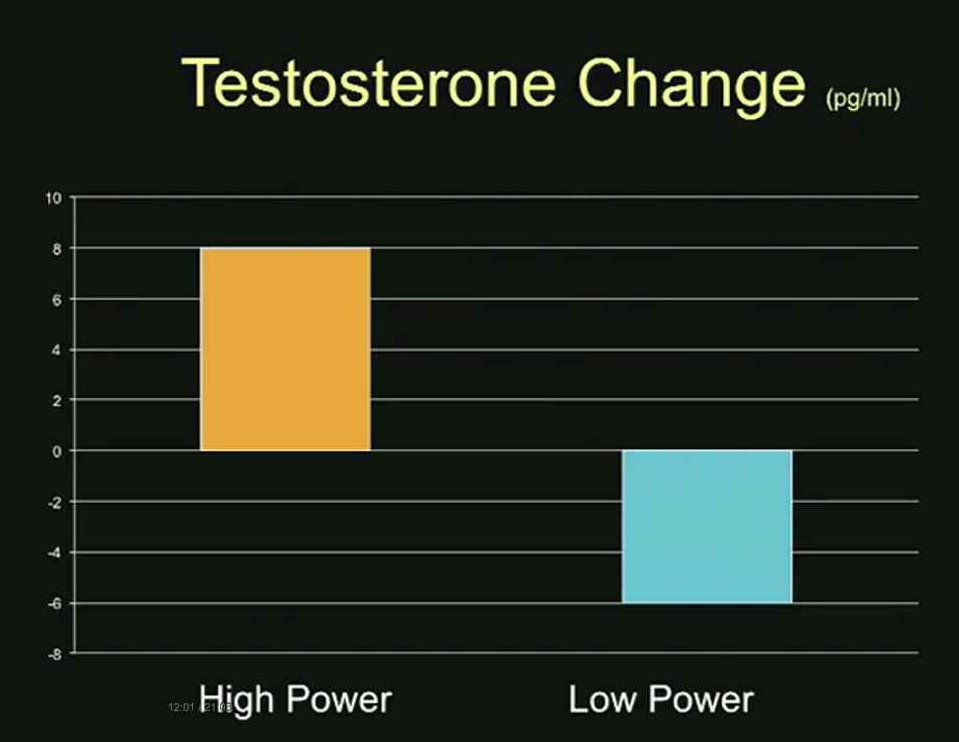 Slide from Amy Cuddy’s TED talk.
テストステロン
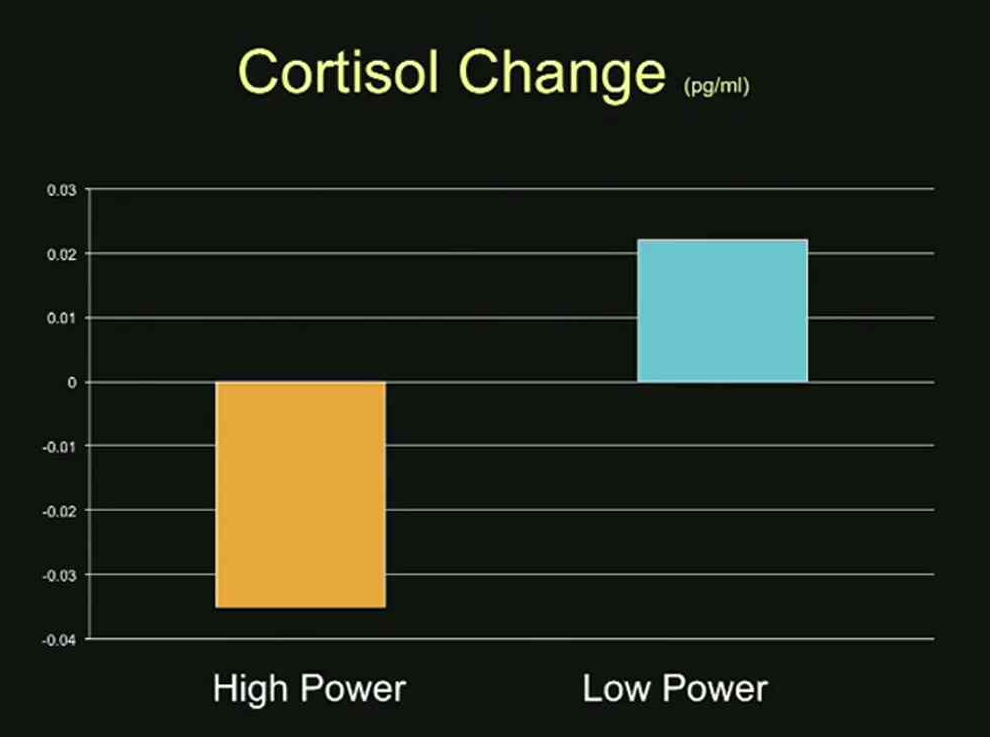 Slide from Amy Cuddy’s TED talk.
コルチゾール
(Stress hormone)
ストレスホルモン